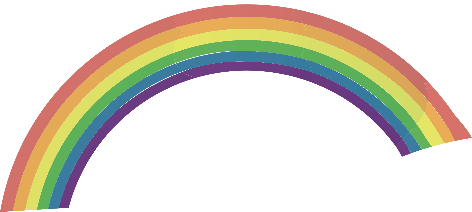 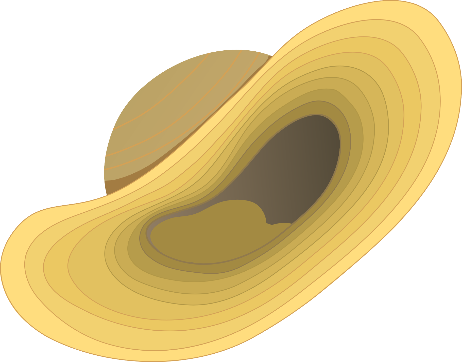 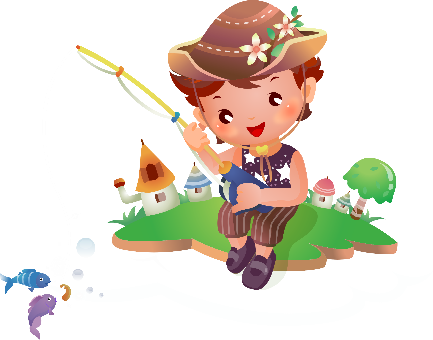 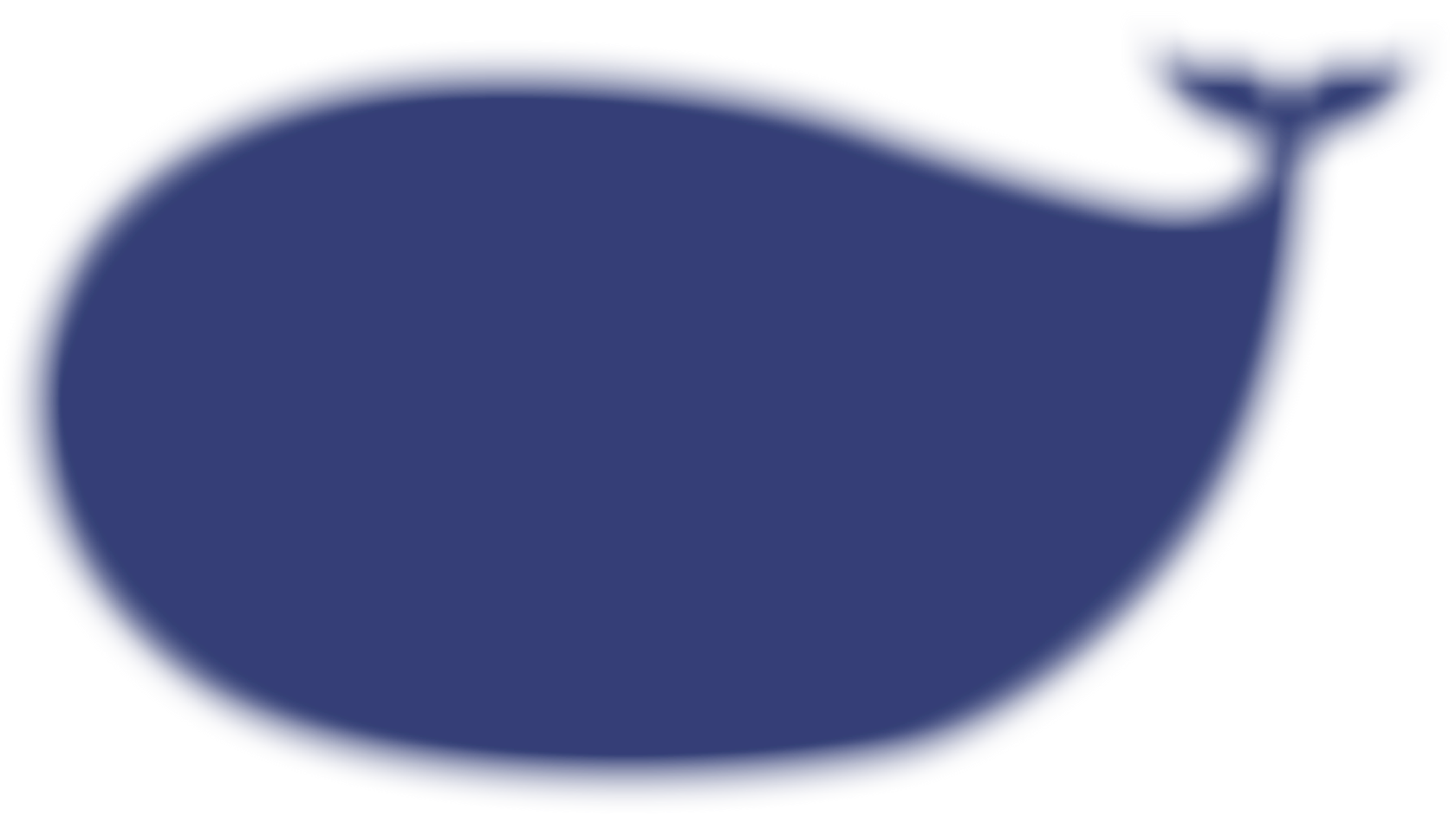 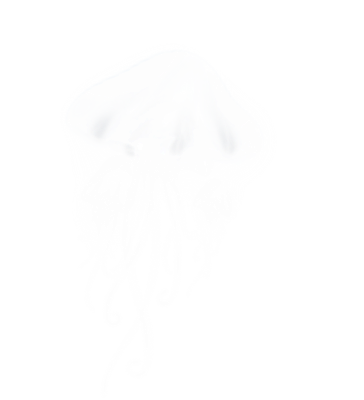 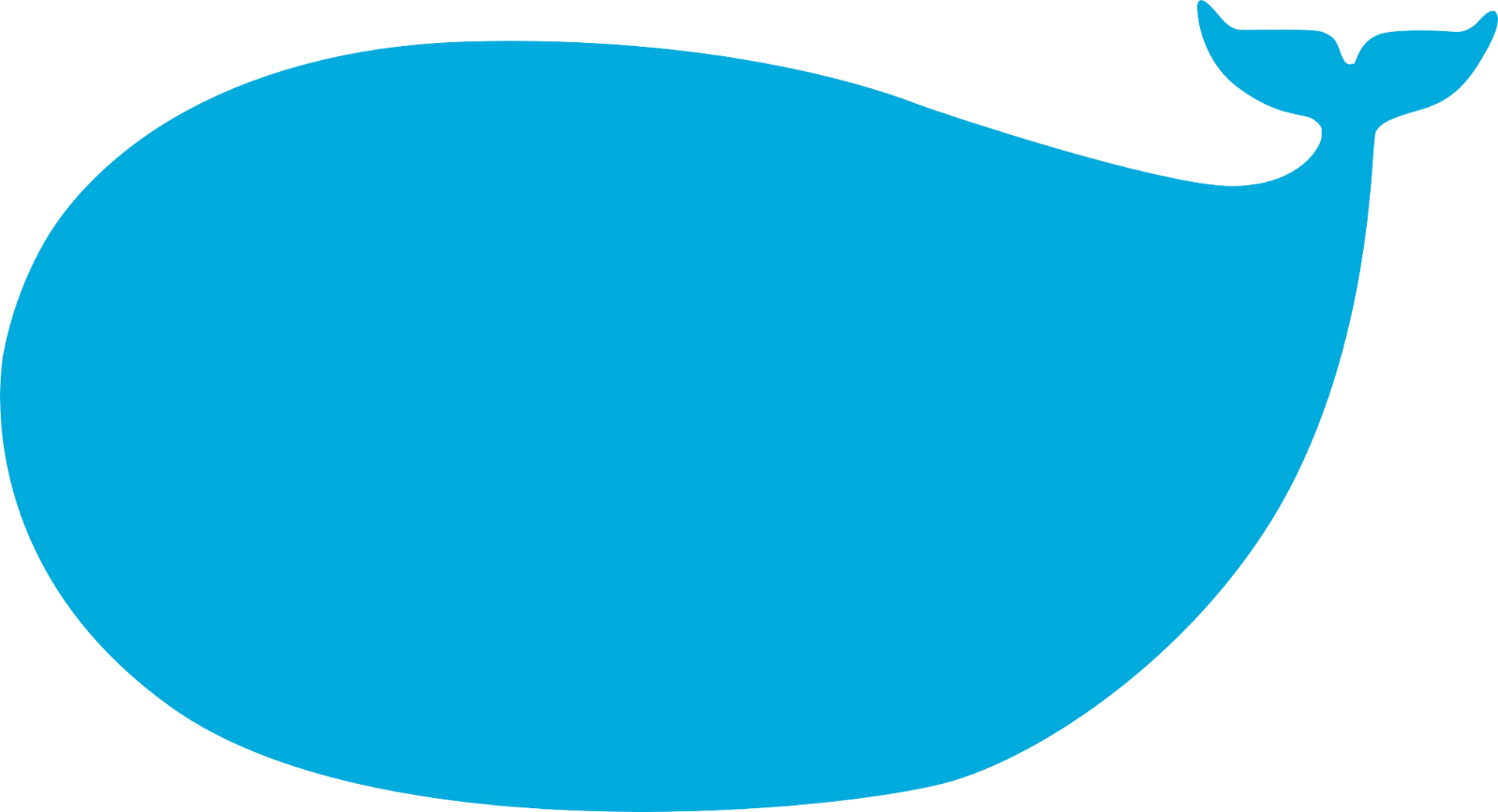 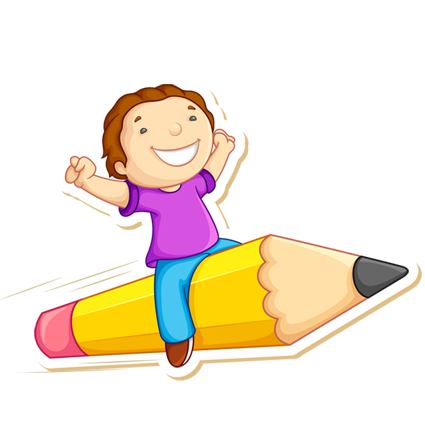 Khoa học
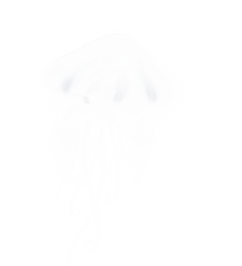 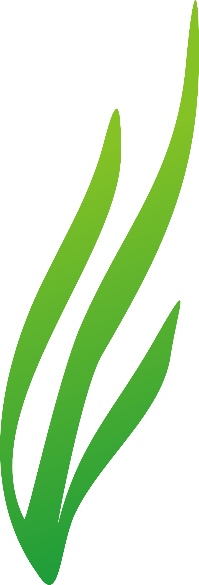 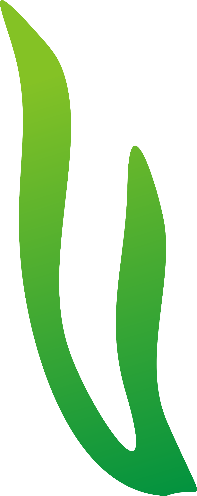 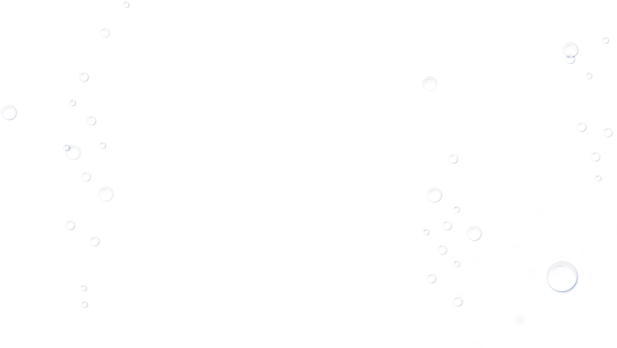 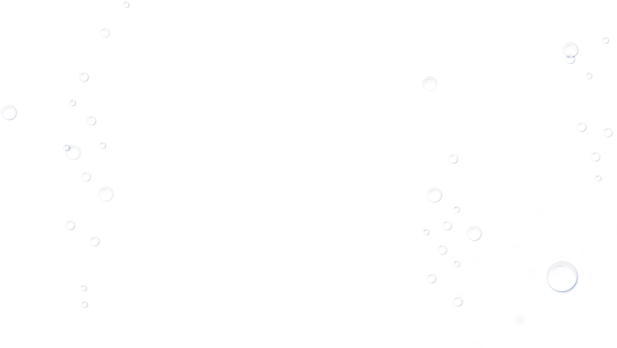 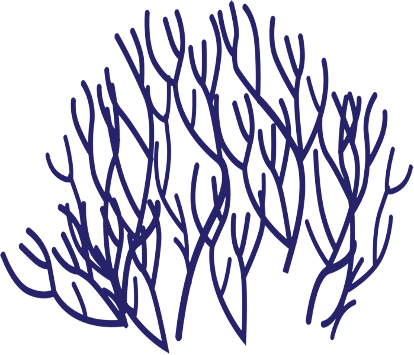 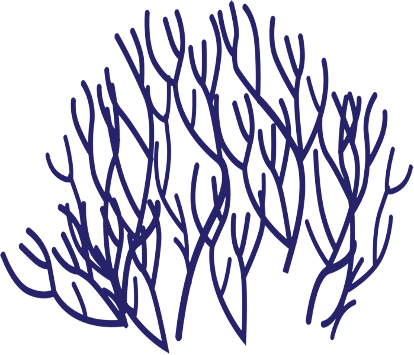 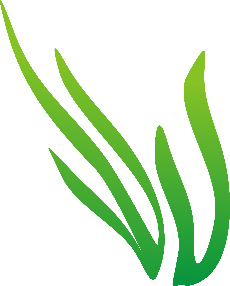 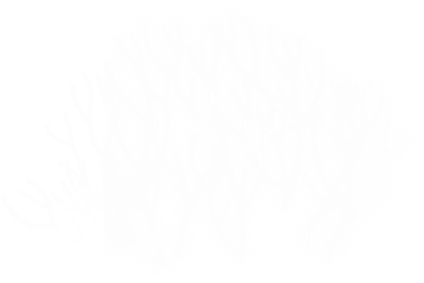 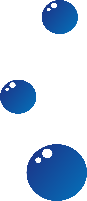 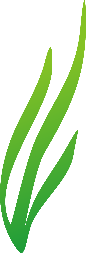 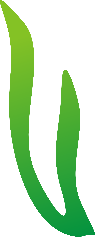 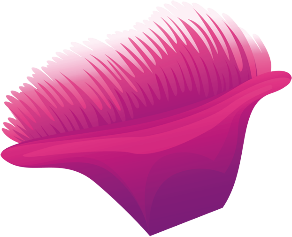 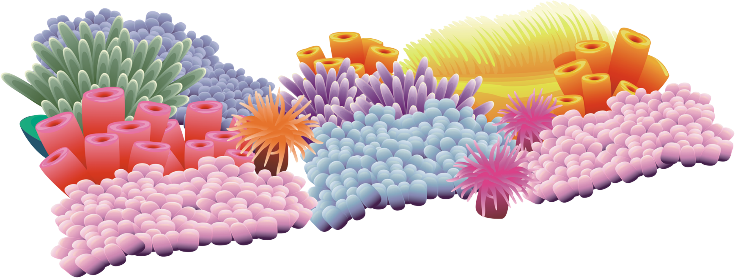 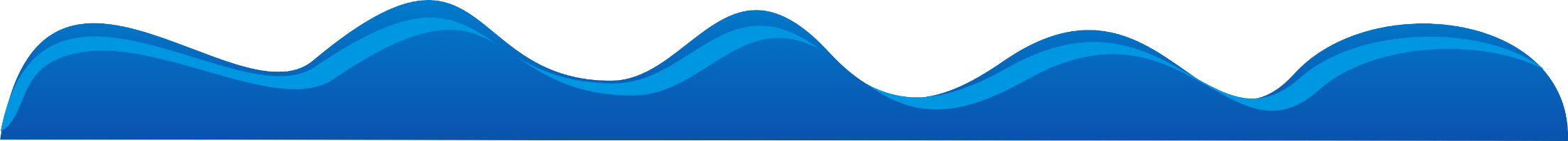 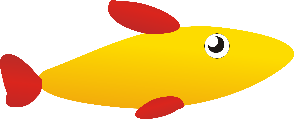 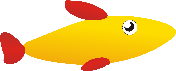 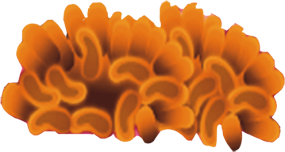 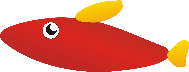 Khởi động
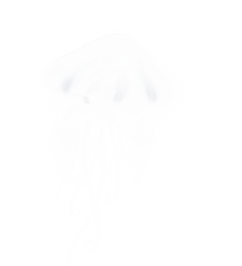 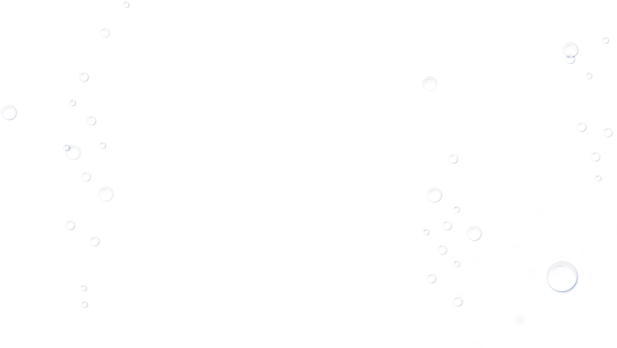 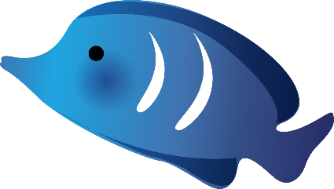 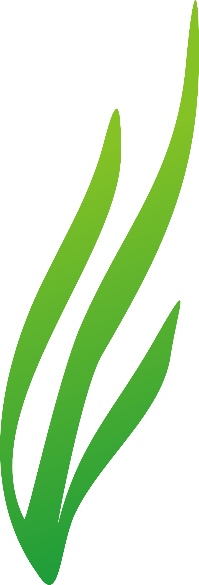 Trò chơi: Câu cá
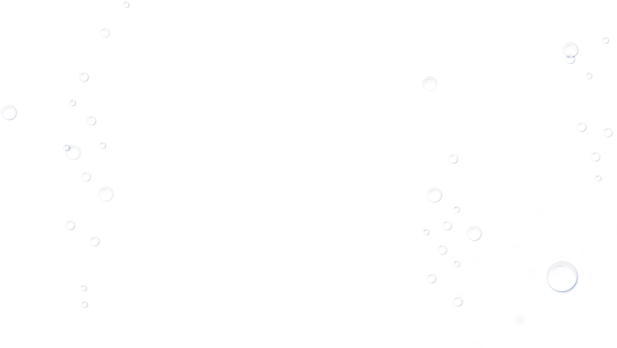 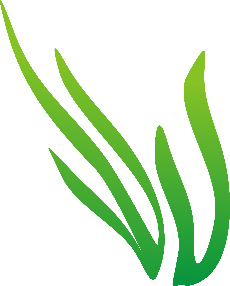 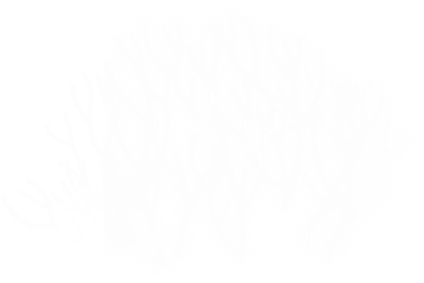 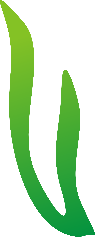 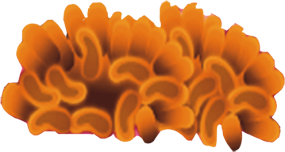 Muốn phòng bệnh béo phì cần :
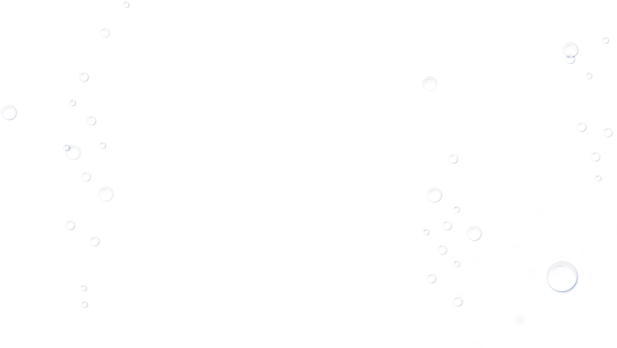 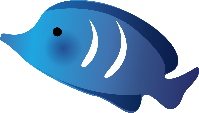 Ăn uống hợp lí đủ chất. Ăn chậm, nhai kỹ.
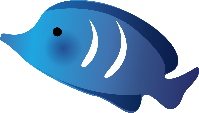 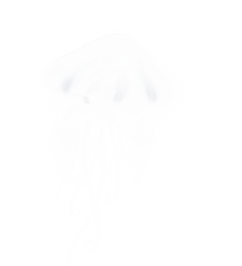 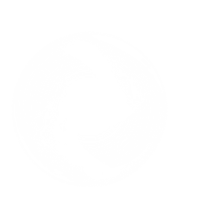 B
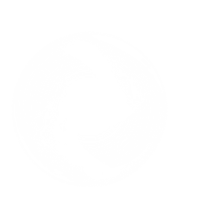 A
Ăn ít, nhịn ăn để giảm cân.
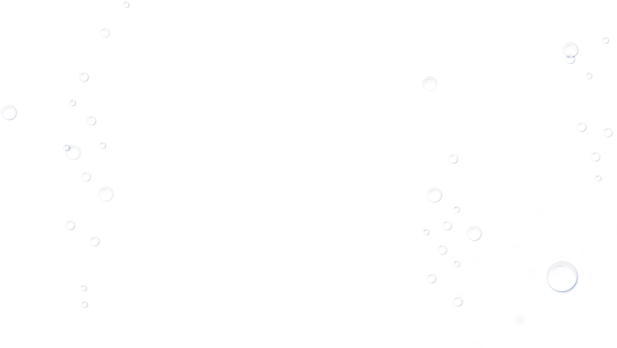 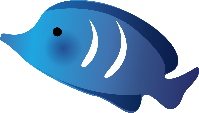 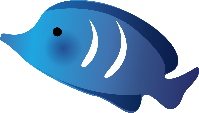 Năng vận động cơ thể, đi bộ và luyện tập thể dục thể thao.
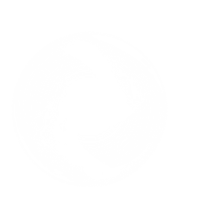 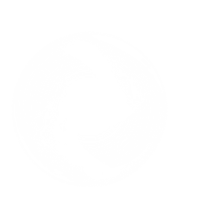 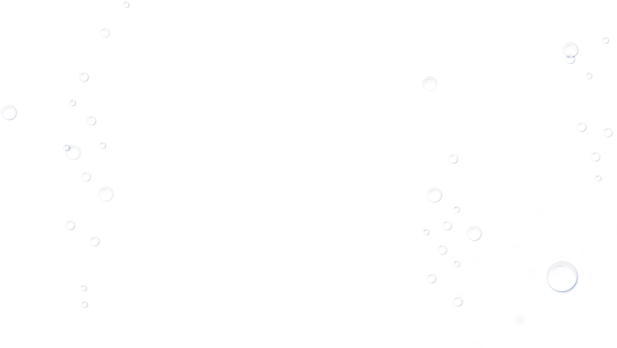 C
D
Ý A và C là đúng.
Để phòng bệnh lây qua đường tiêu hóa cần
Giữ vệ sinh ăn uống, giữ vệ sinh cá nhân, giữ  vệ sinh môi trường.
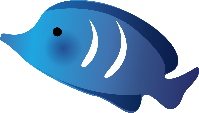 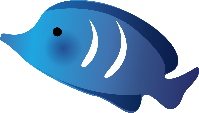 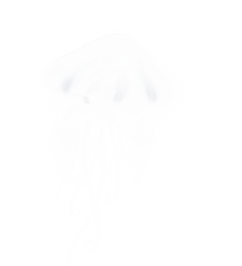 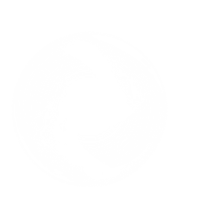 B
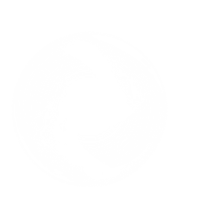 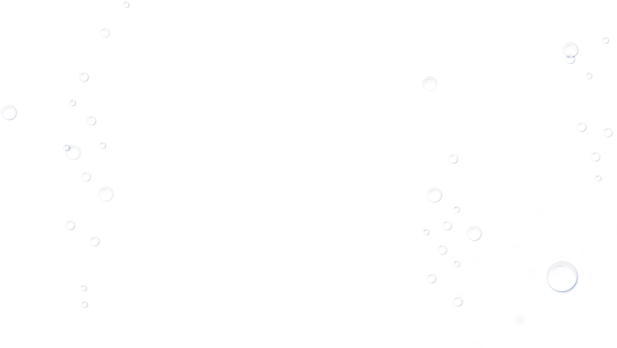 A
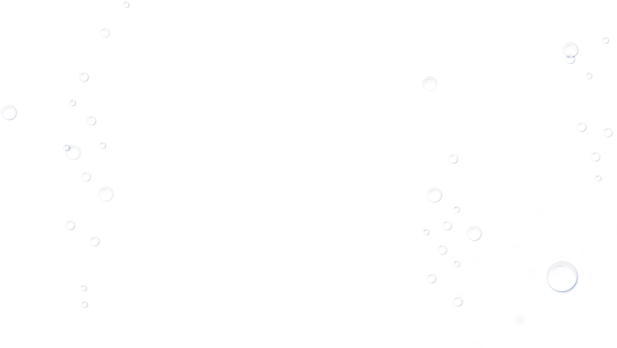 Giữ vệ sinh cá nhân, giữ vệ sinh môi trường.
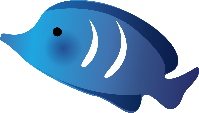 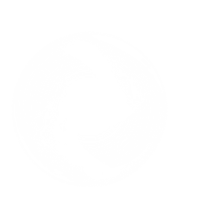 C
Giữ vệ sinh ăn uống, giữ vệ sinh môi trường.
Cơ quan nào giữ vai trò chính trong quá trình trao đổi chất ?
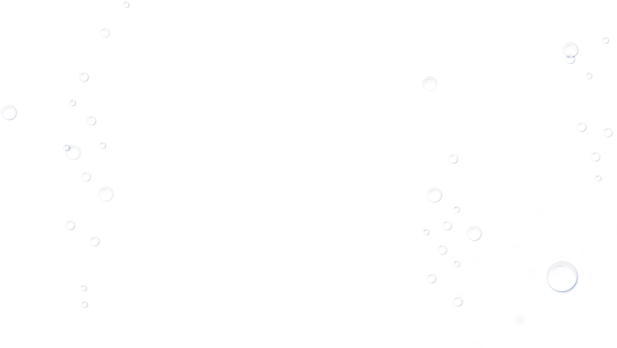 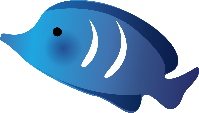 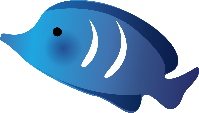 Cơ quan tiêu hóa.
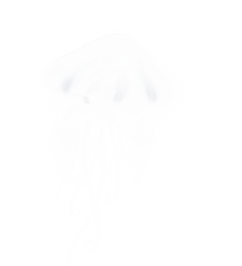 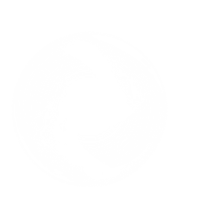 B
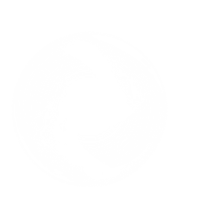 A
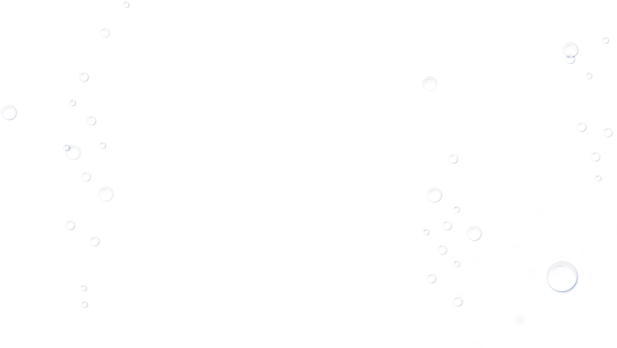 Cơ quan hô hấp
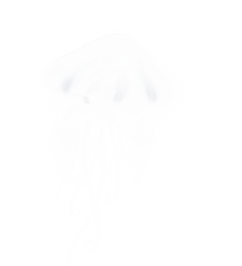 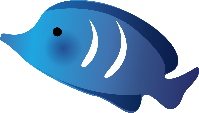 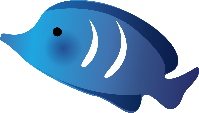 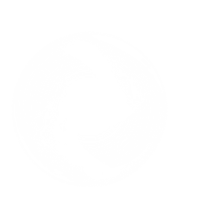 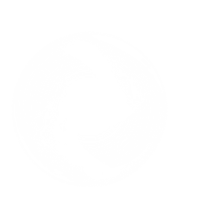 C
D
Cơ quan tuần hoàn và bài tiết .
Cơ quan tiêu hóa, hô hấp, tuần hoàn, bài tiết.
Khám phá
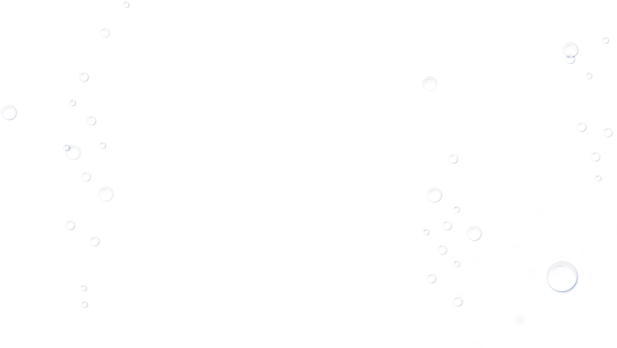 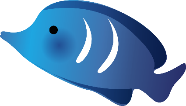 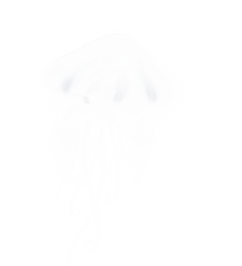 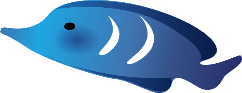 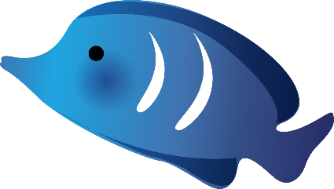 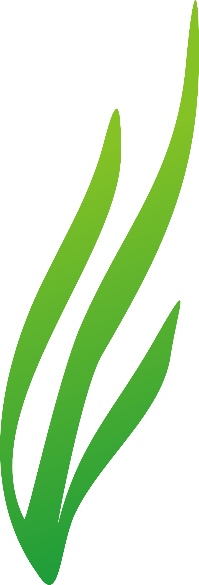 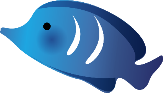 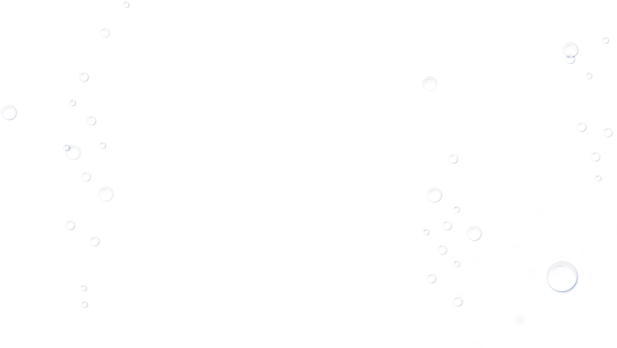 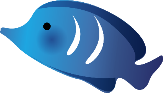 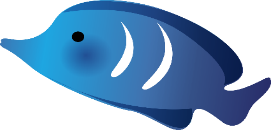 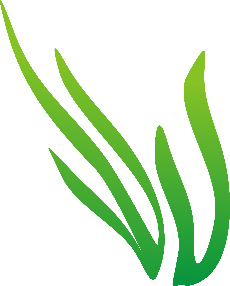 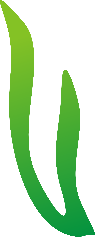 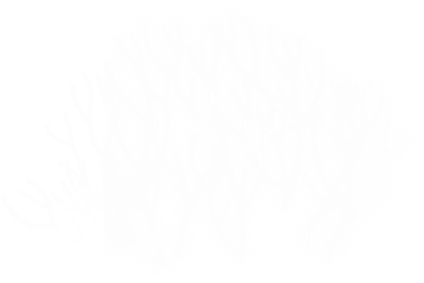 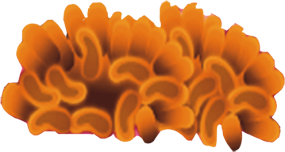 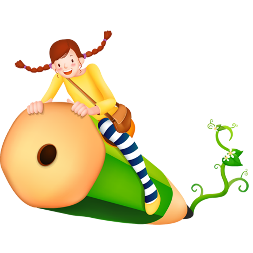 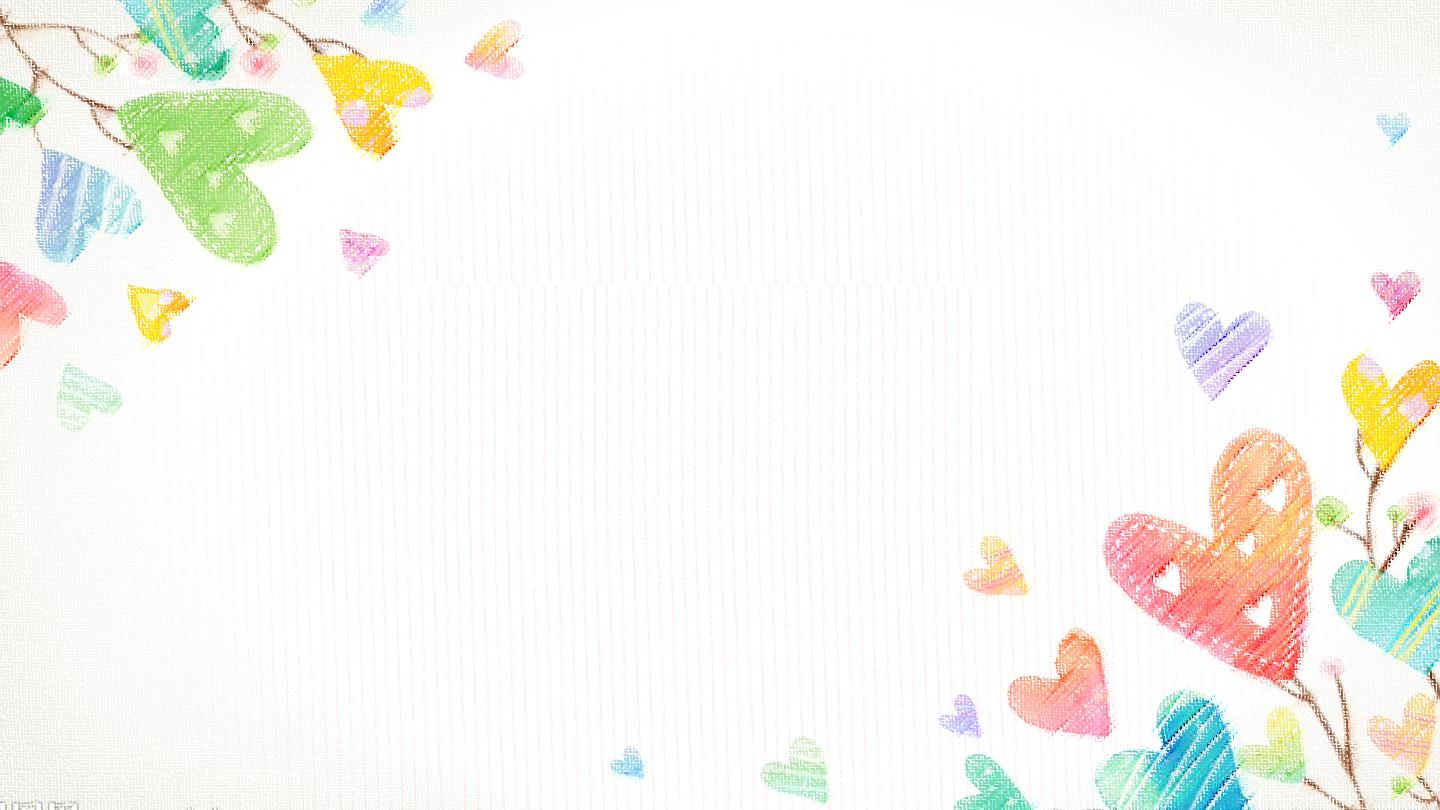 Vật chất và năng lượng
Vật chất và năng lượng
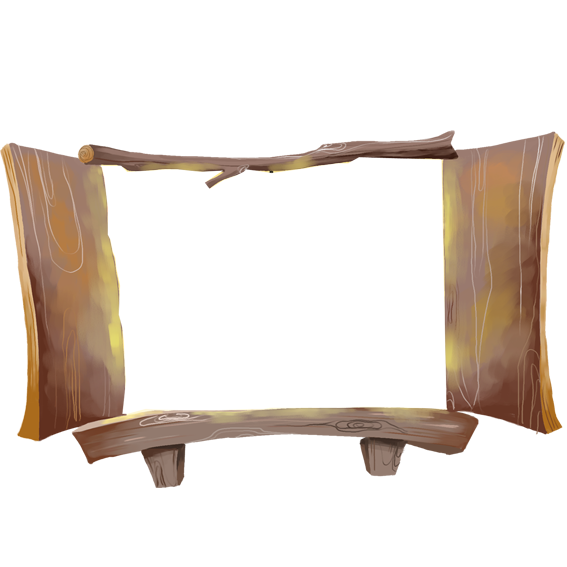 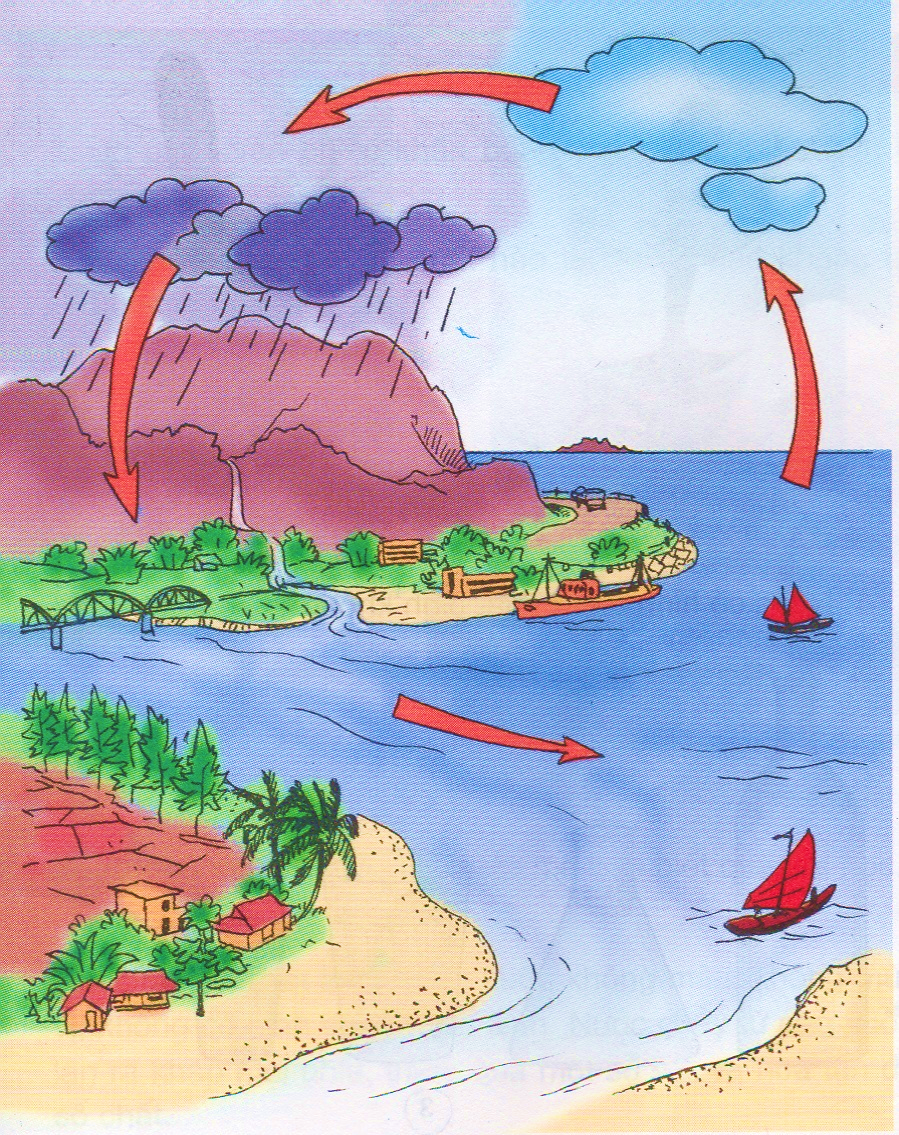 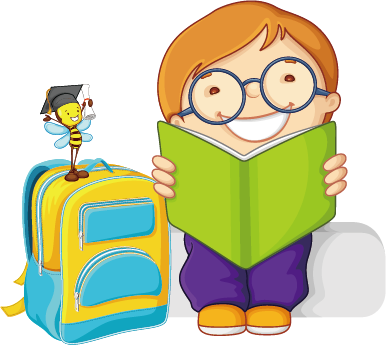 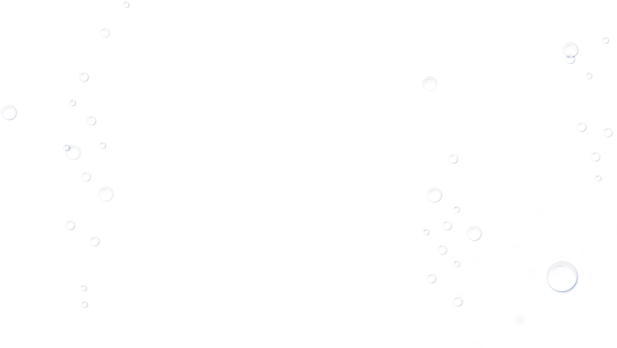 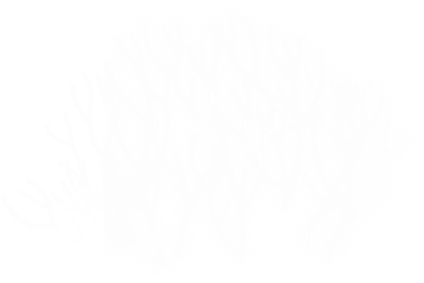 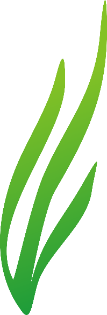 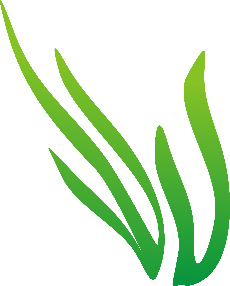 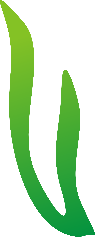 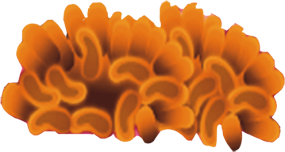 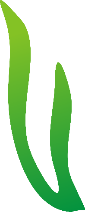 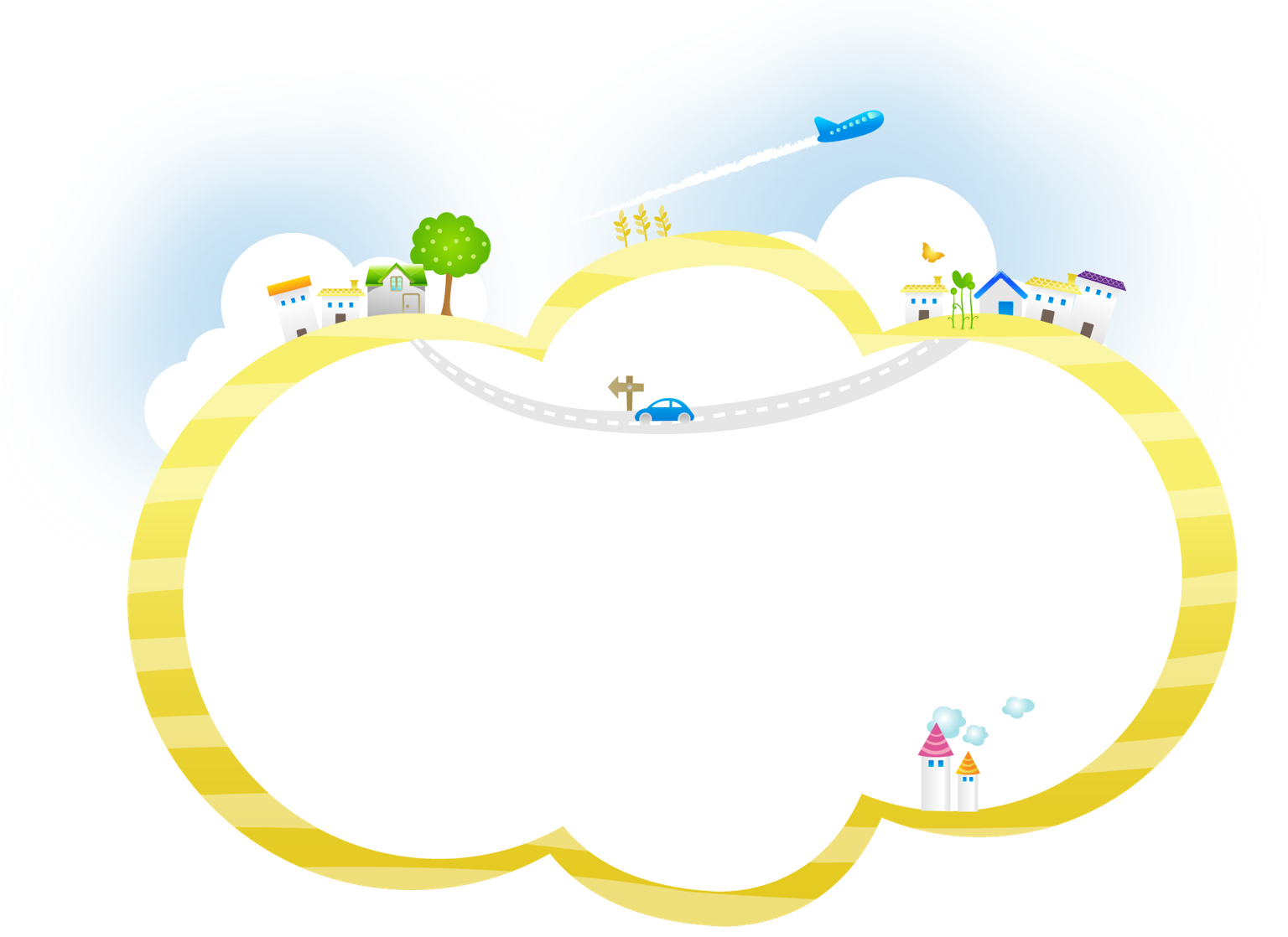 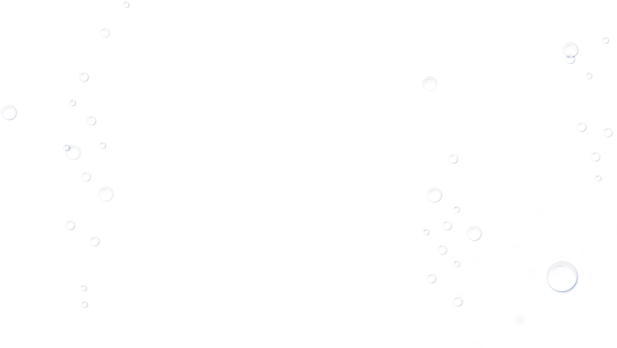 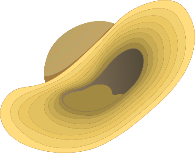 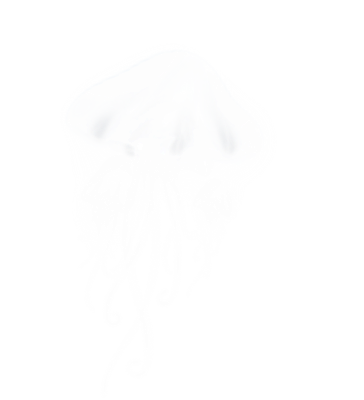 Khoa học
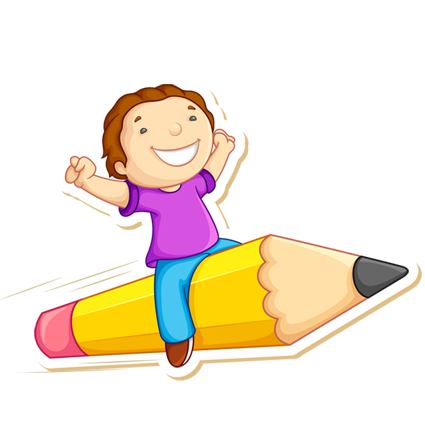 Nước có những 
tính chất gì?
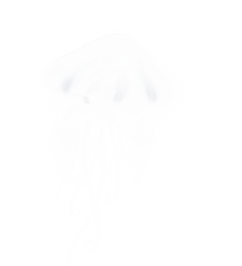 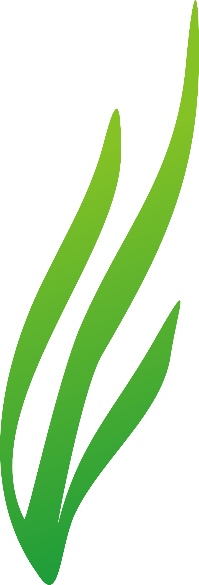 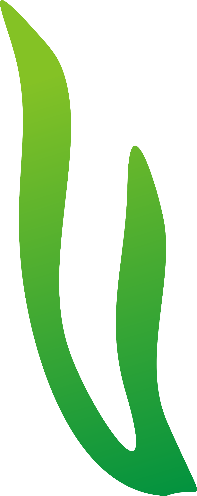 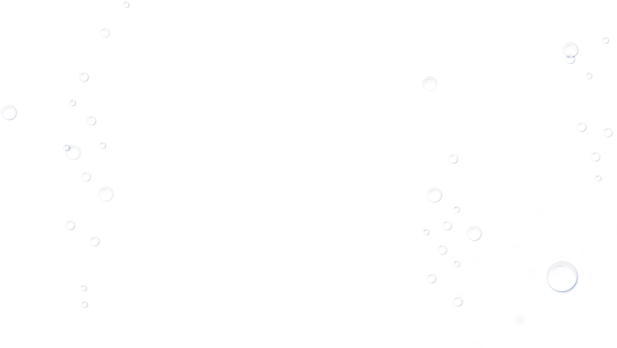 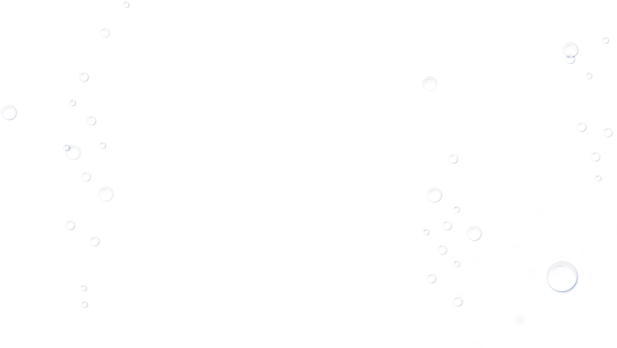 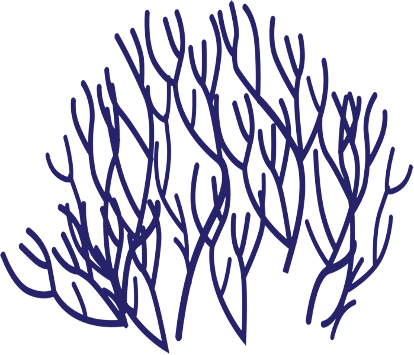 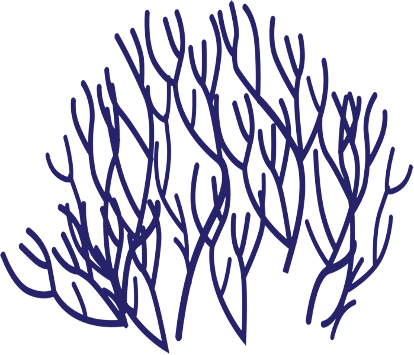 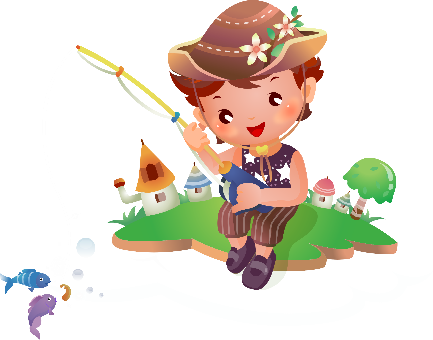 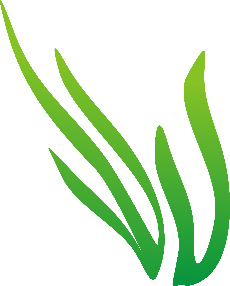 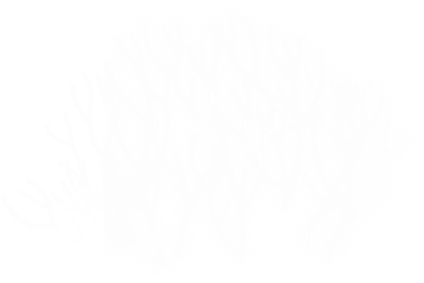 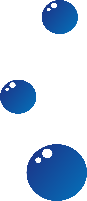 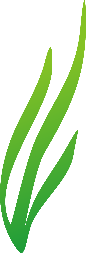 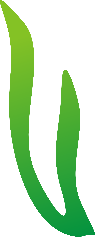 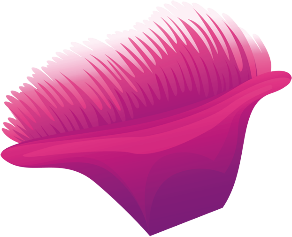 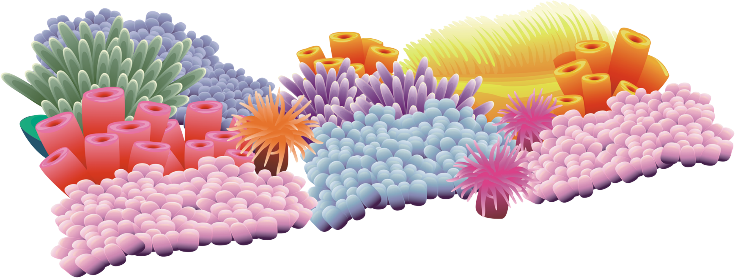 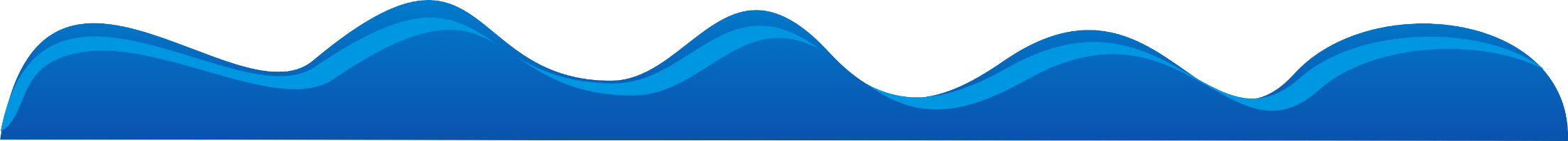 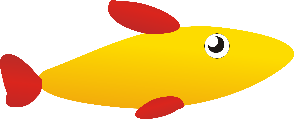 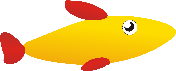 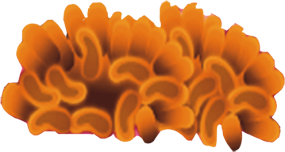 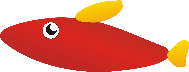 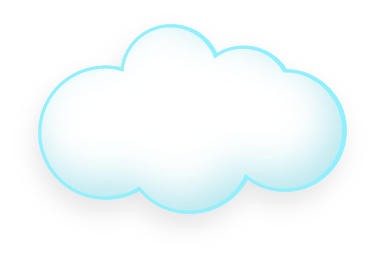 Thảo luận nhóm
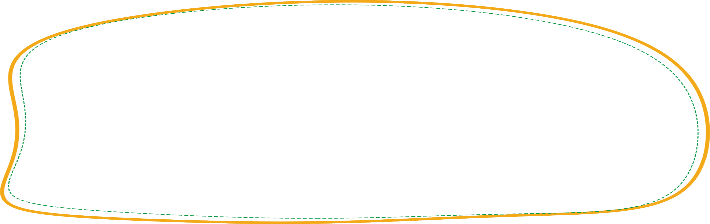 2. Nước có hình dạng nhất định hay không? Làm sao để biết được điều đó?
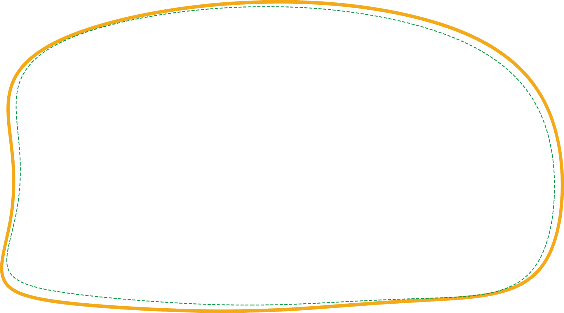 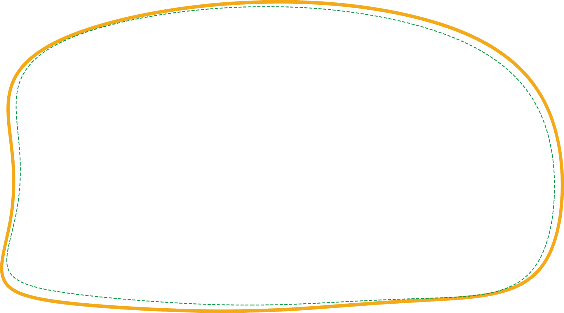 1. Nước có màu, có mùi có vị hay không? Làm sao để biết được điều đó?
3. Nước chảy như thế nào? Làm sao để biết được điều đó?
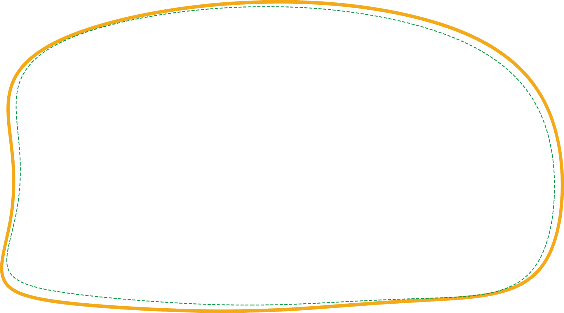 4. Nước có thể thấm qua hay không thấm qua các vật? Làm sao để biết được điều đó?
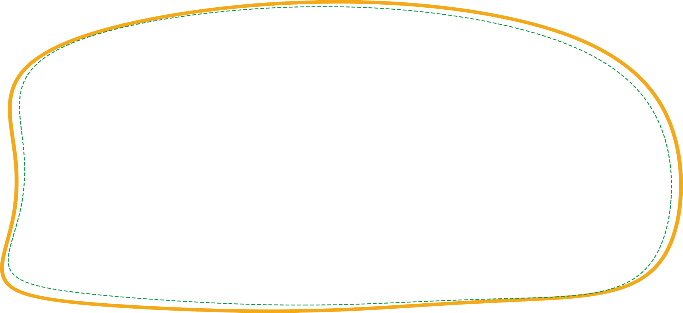 5. Nước có thể hòa tan hay không hòa tan các chất? Làm sao để biết được điều đó?
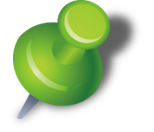 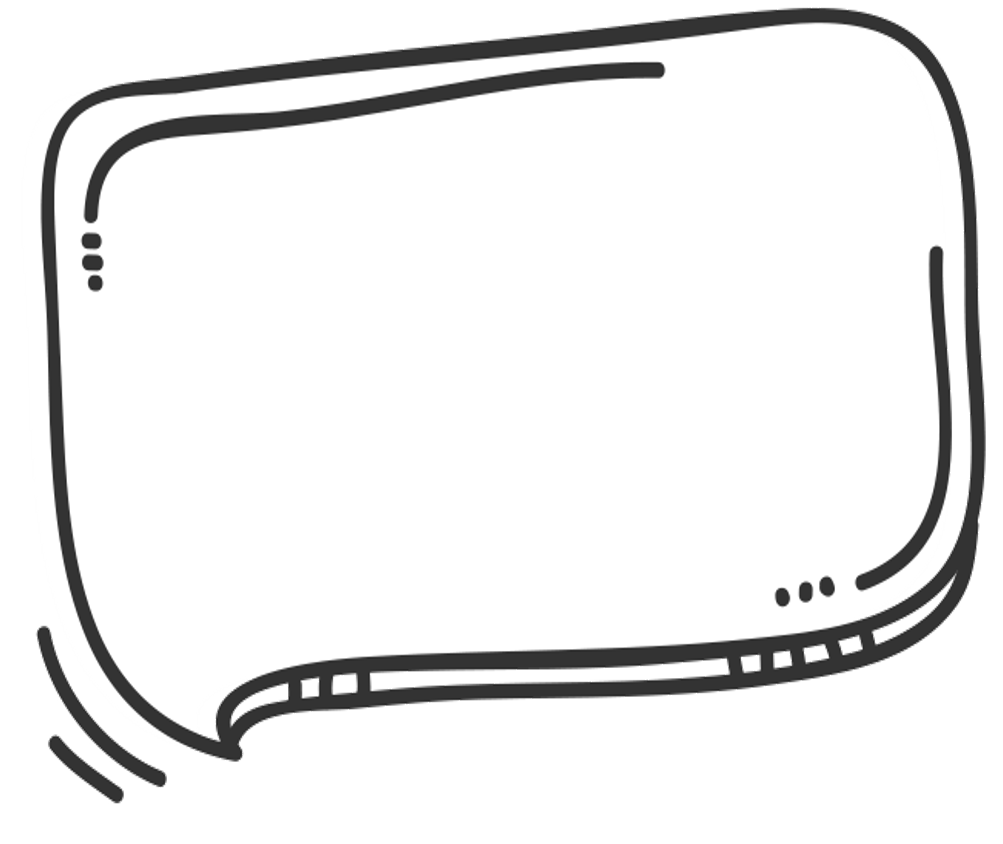 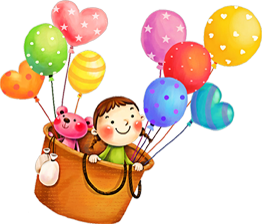 TÌM HIỂU VỀ MÀU SẮC, MÙI VỊ CỦA NƯỚC
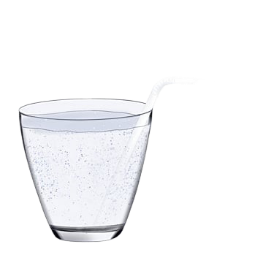 Cốc 1
Cốc 2
Các giác quan cần 
sử dụng để quan sát
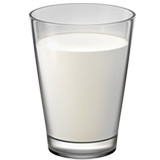 Cốc sữa
Cốc nước lọc
Trong suốt, không màu
1. Mắt – nhìn
Màu trắng đục
2. Mũi – ngửi
Mùi thơm
Không mùi
Vị ngọt
Không vị
3. Lưỡi – nếm
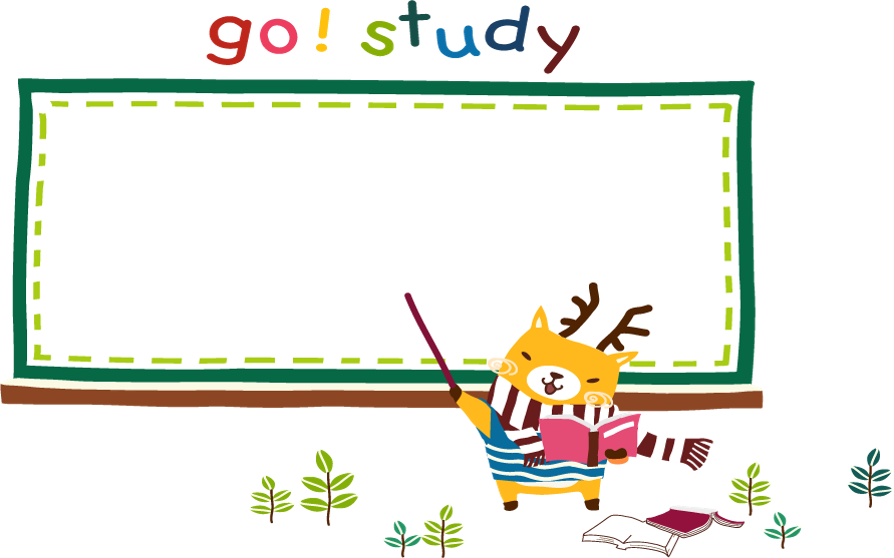 Nước là chất lỏng trong suốt, không màu, không mùi, không vị.
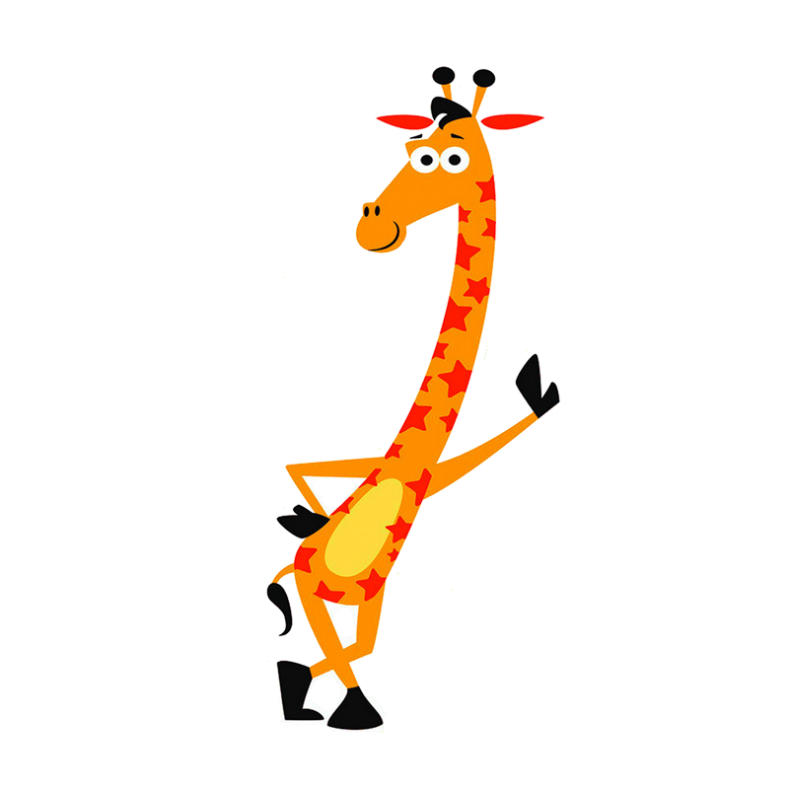 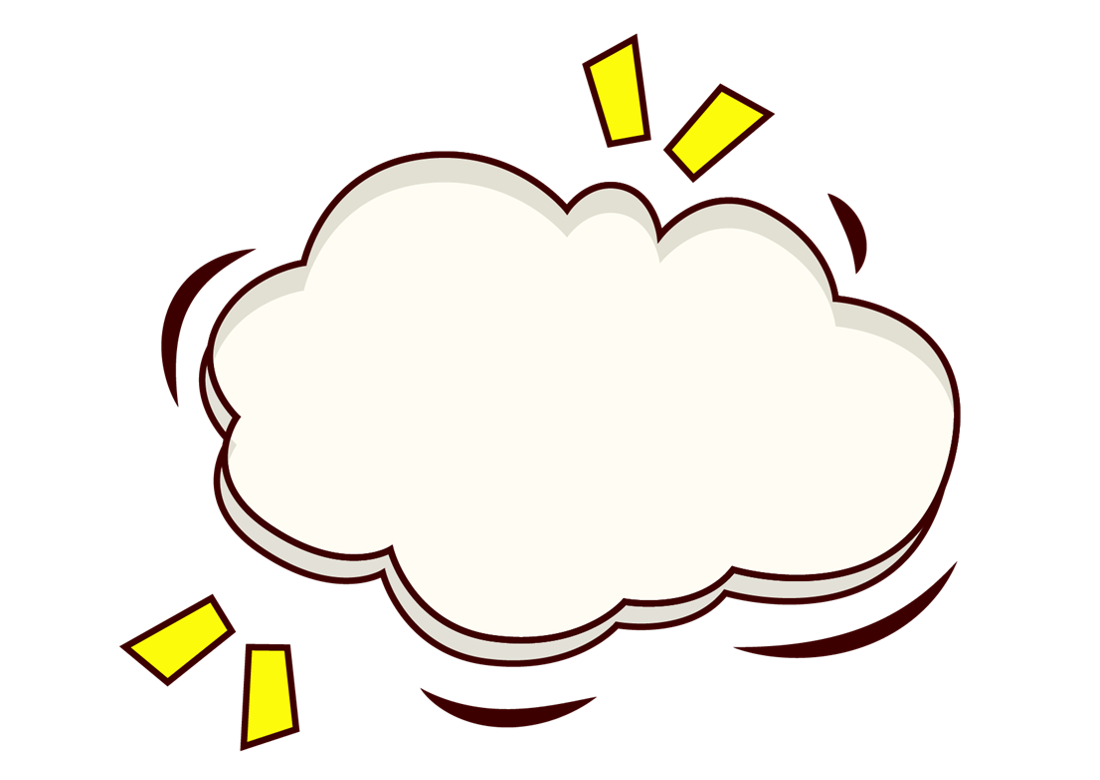 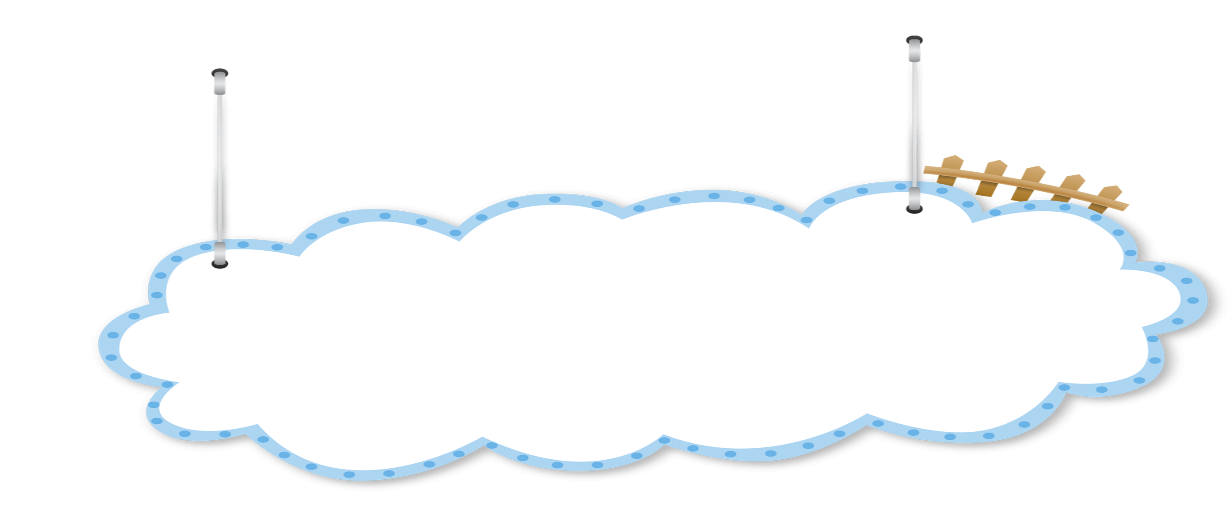 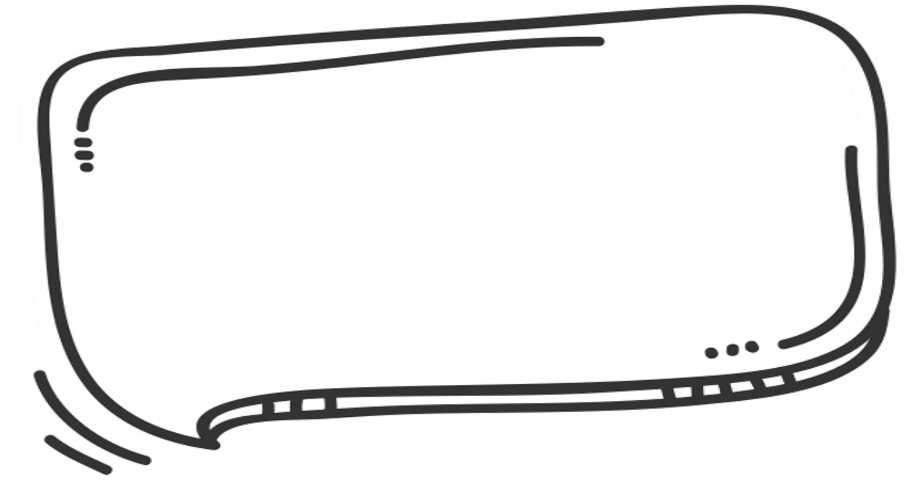 Nước có hình dạng 
nhất định hay không?
Nước không có hình dạng nhất định
TÌM HIỂU VỀ HÌNH DẠNG CỦA NƯỚC
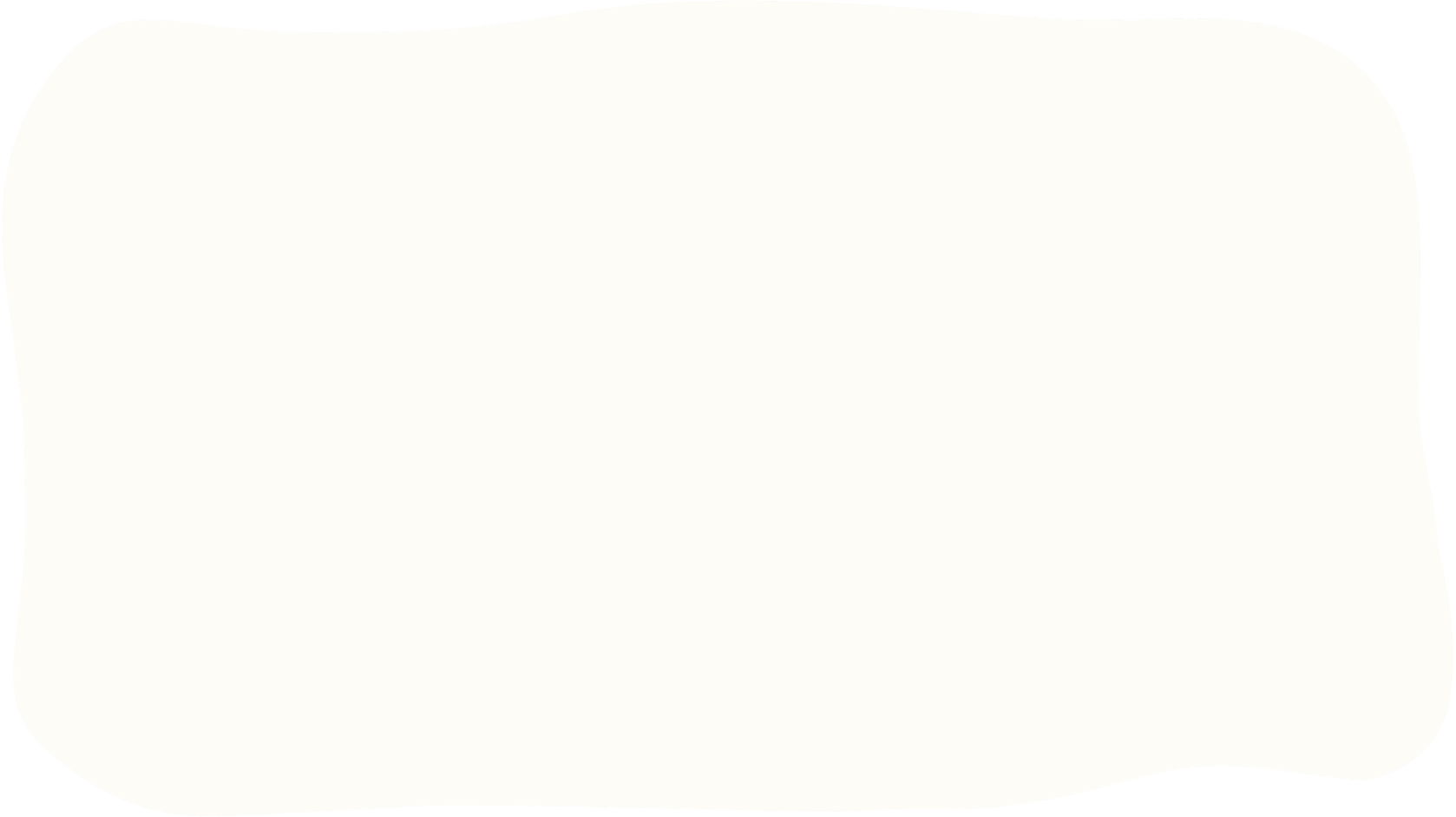 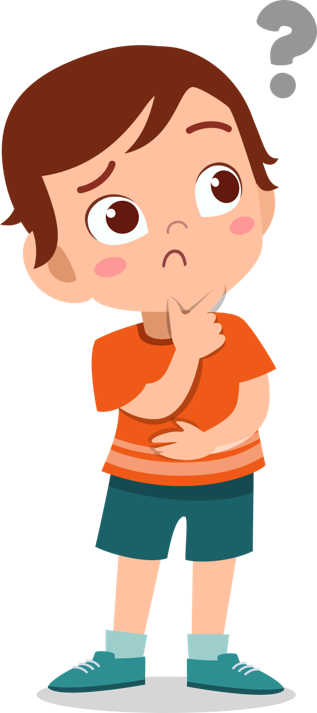 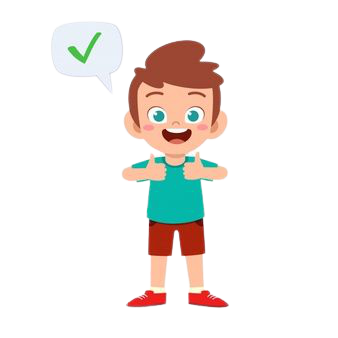 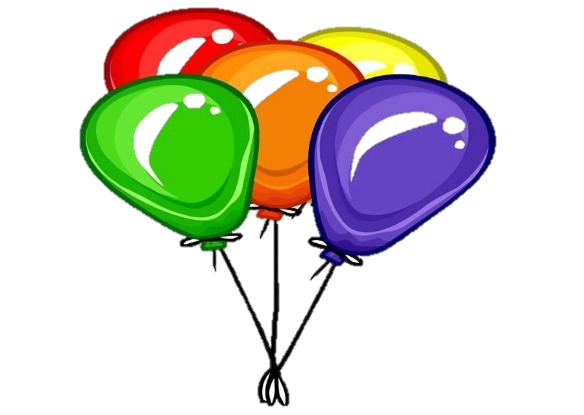 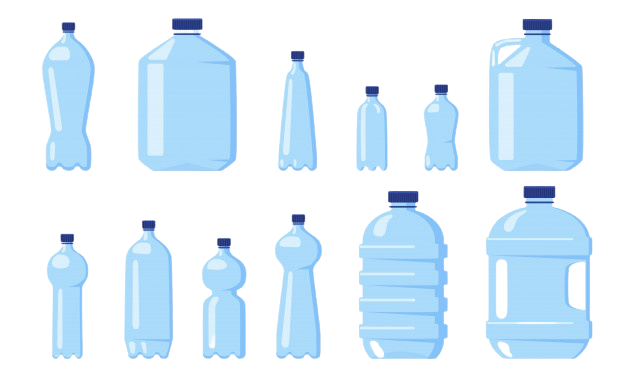 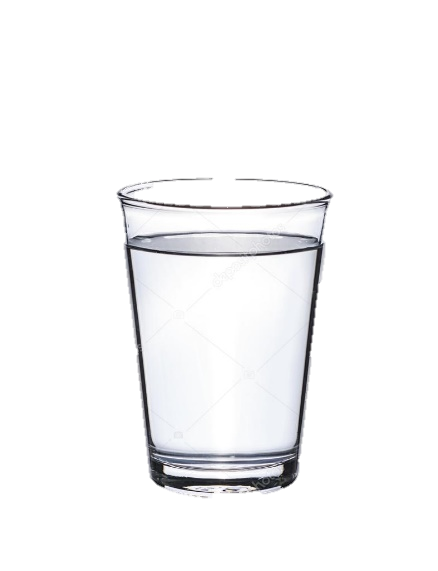 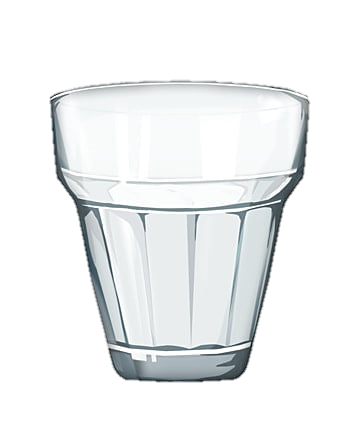 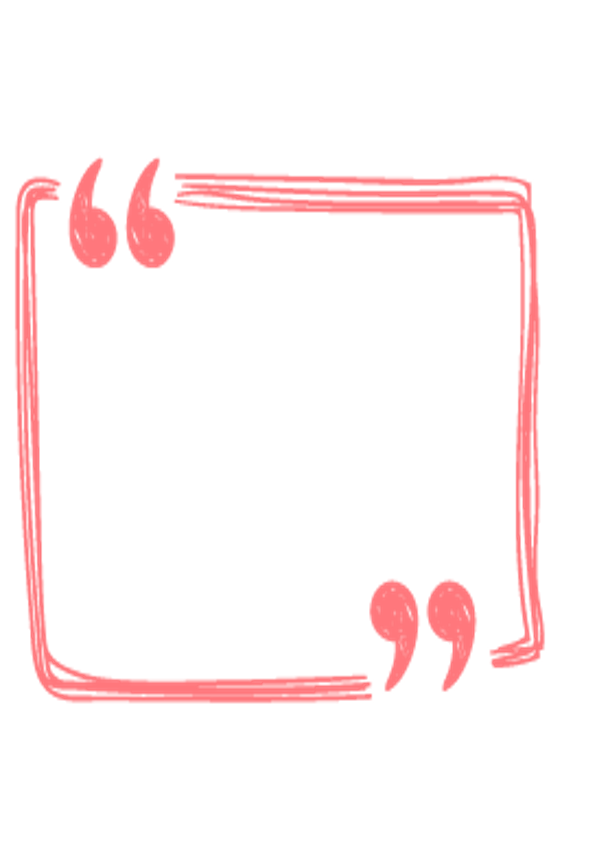 Vận dụng
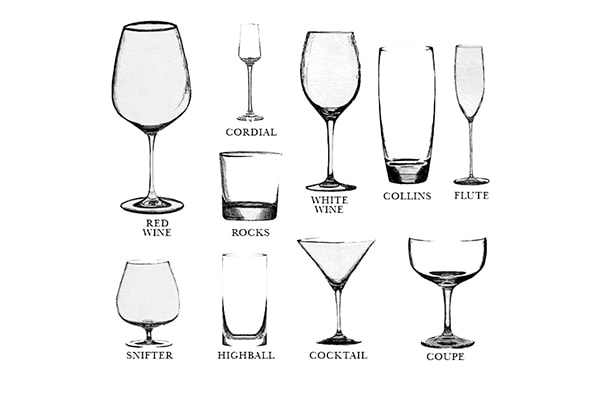 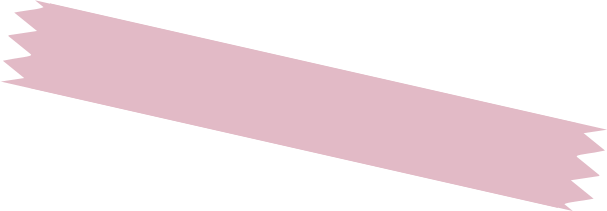 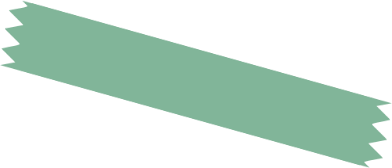 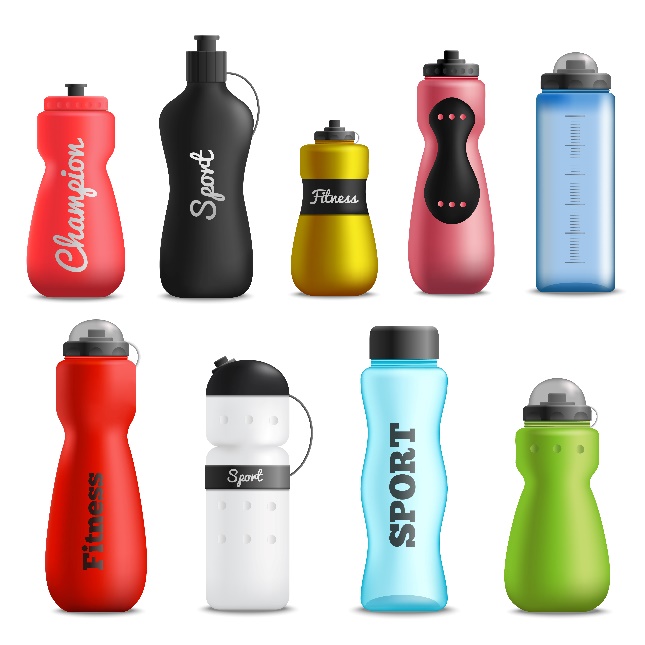 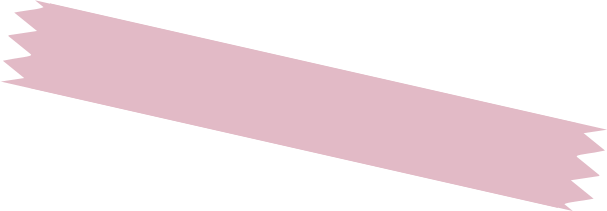 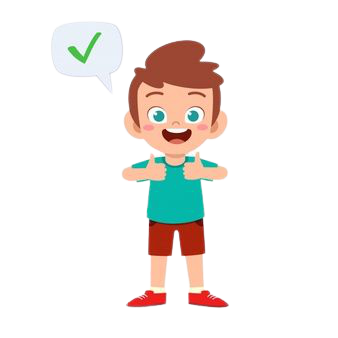 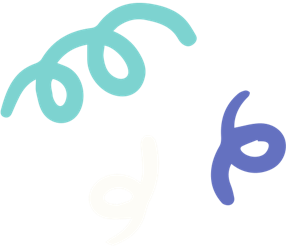 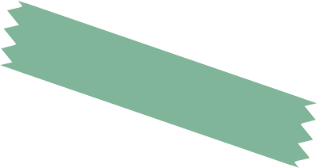 TÌM HIỂU VỀ HƯỚNG CHẢY CỦA NƯỚC
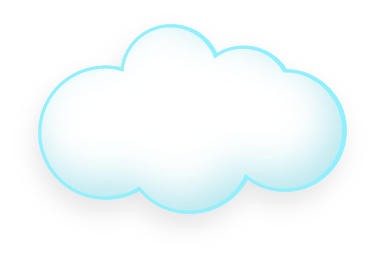 Thí nghiệm:
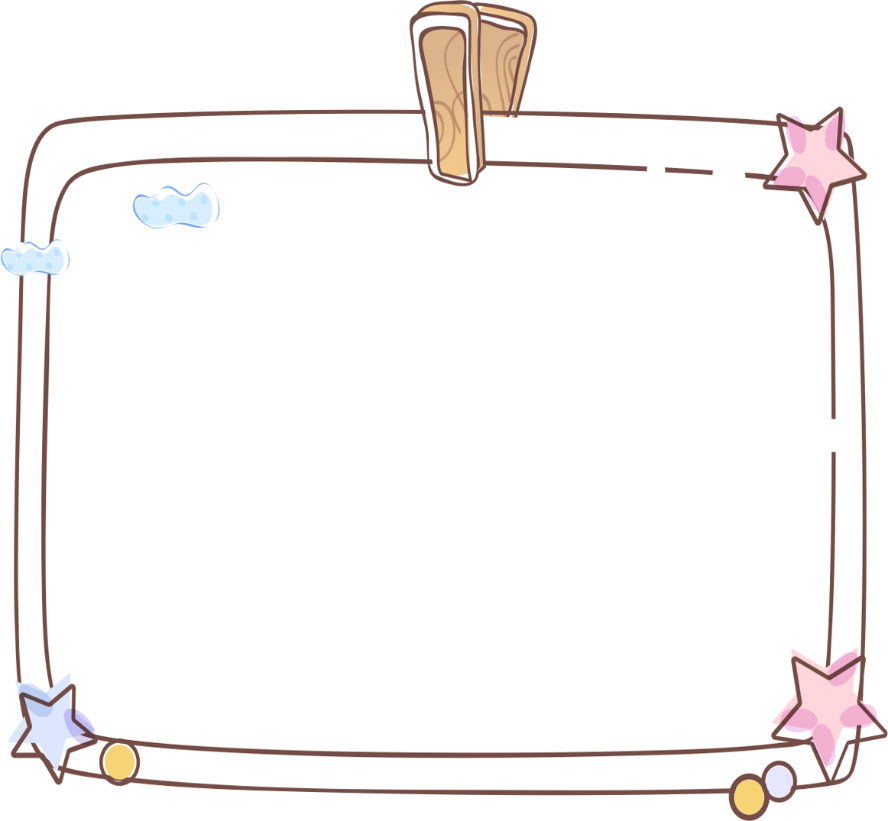 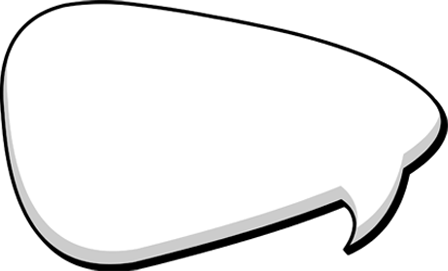 1. Mô tả thí nghiệm
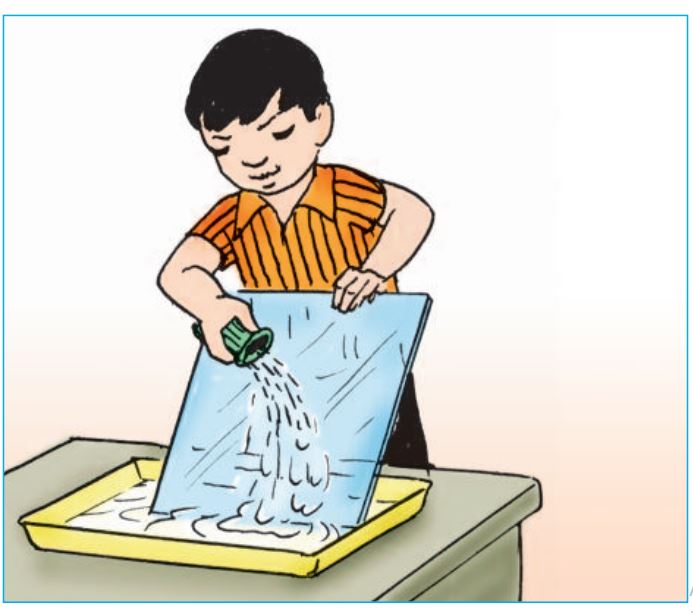 Nước chảy từ trên xuống và lan ra khắp mọi phía
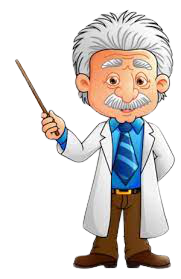 2. Nước chảy như thế nào?
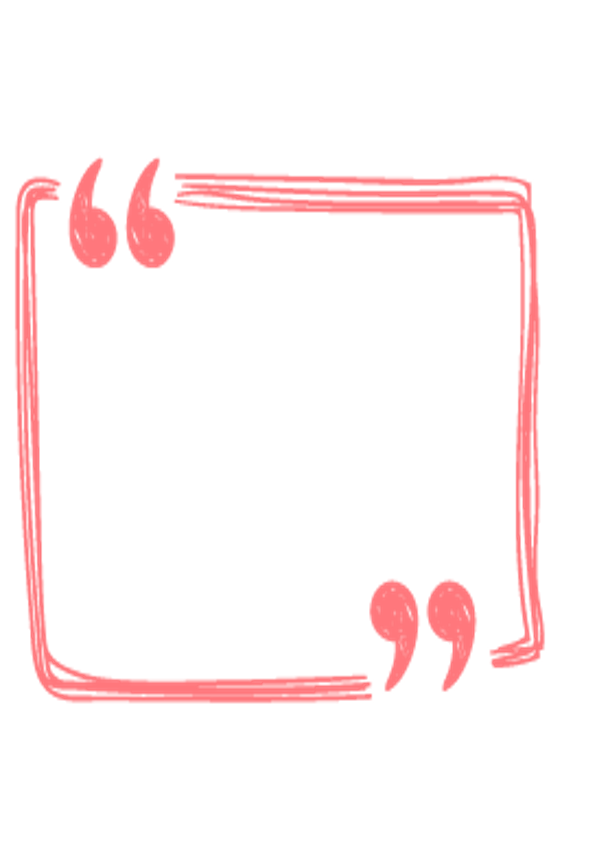 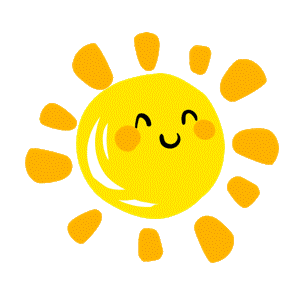 Vận dụng
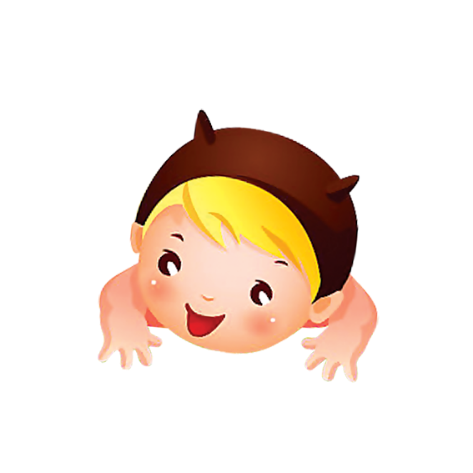 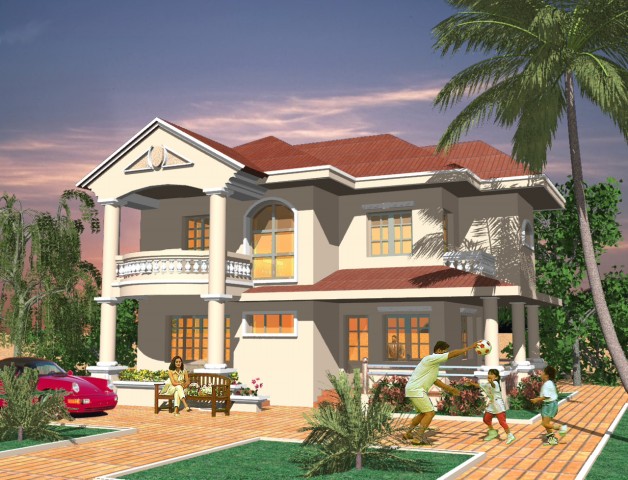 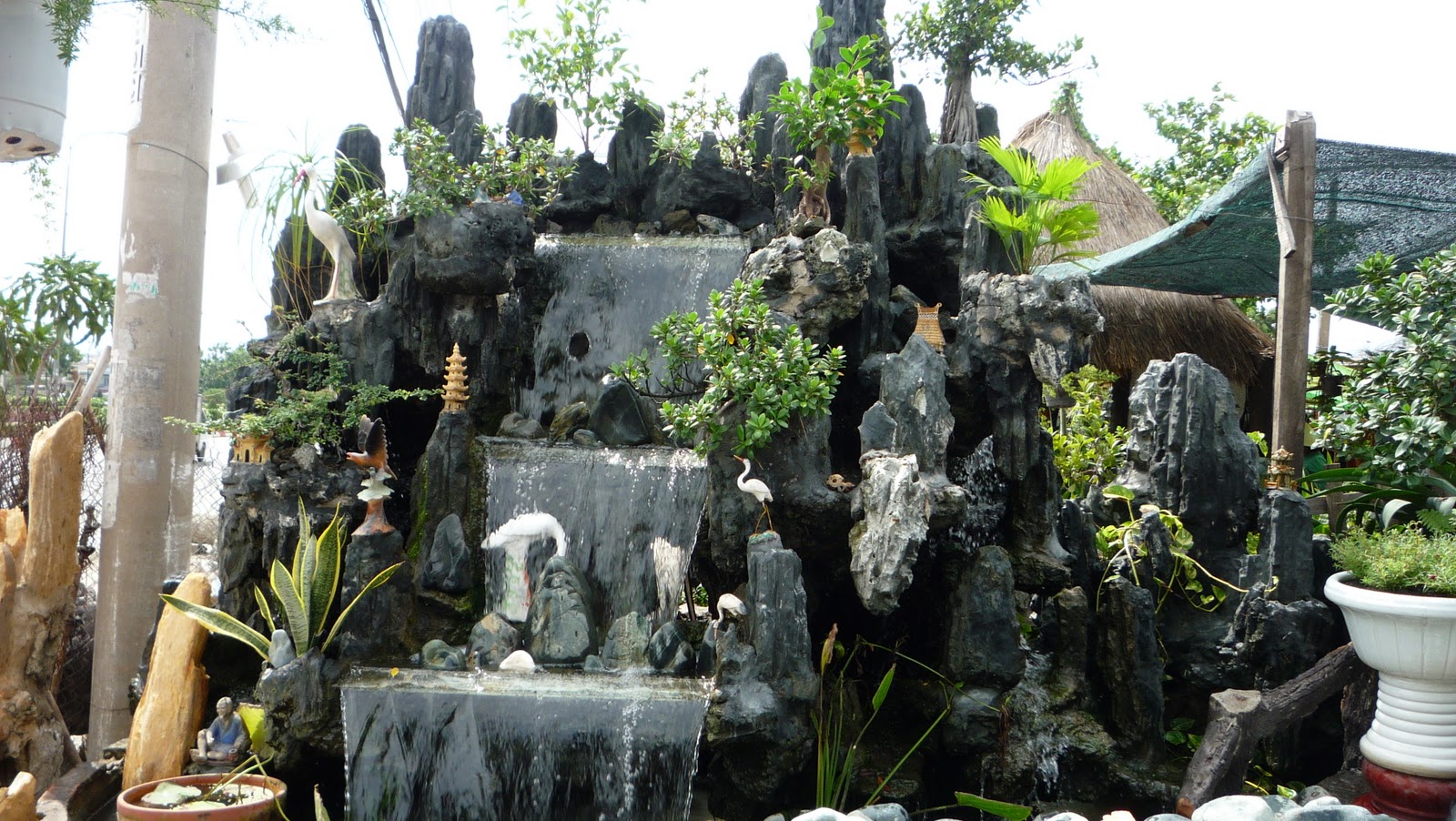 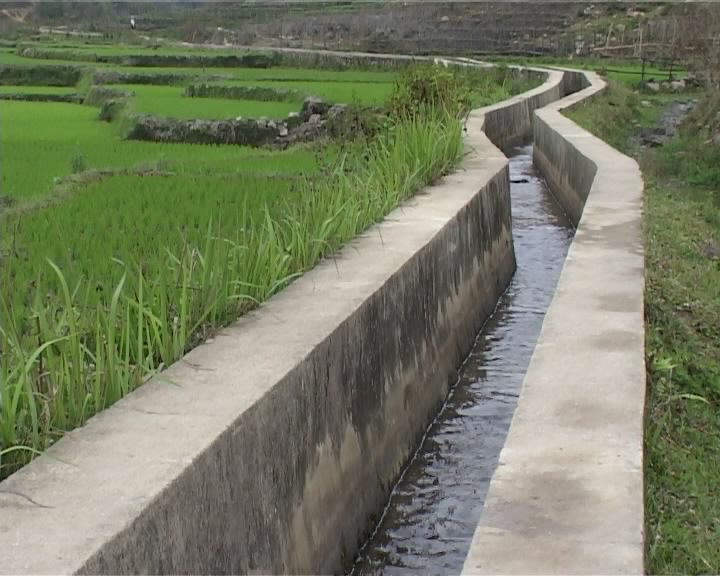 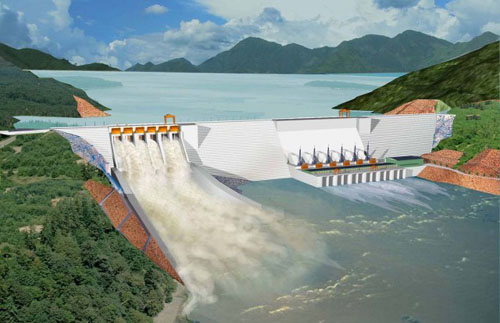 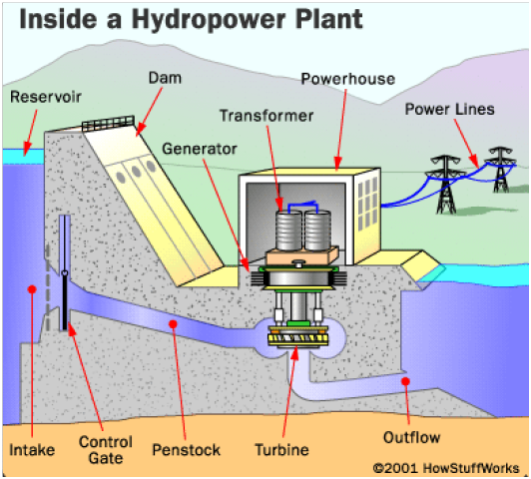 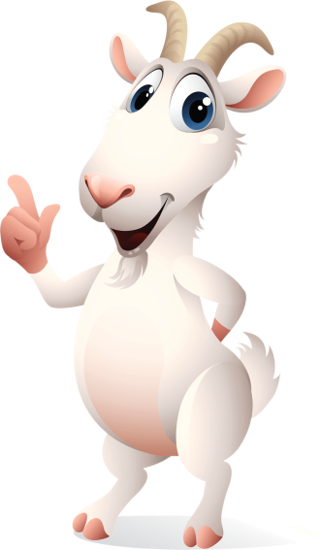 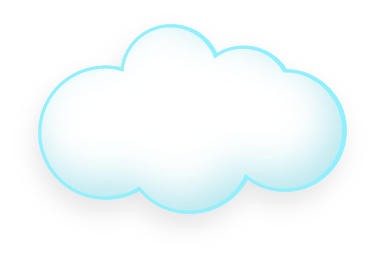 Nhà máy 
thuỷ điện
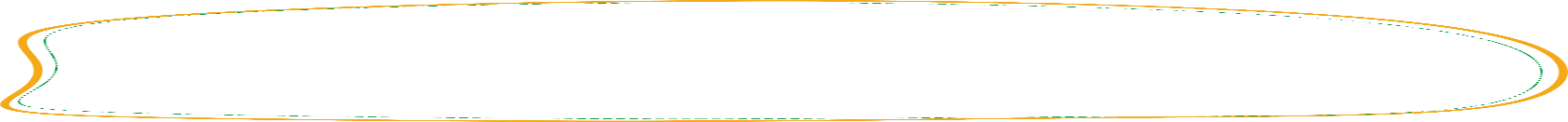 4. TÌM HIỂU VỀ TÍNH THẨM THẤU CỦA NƯỚC
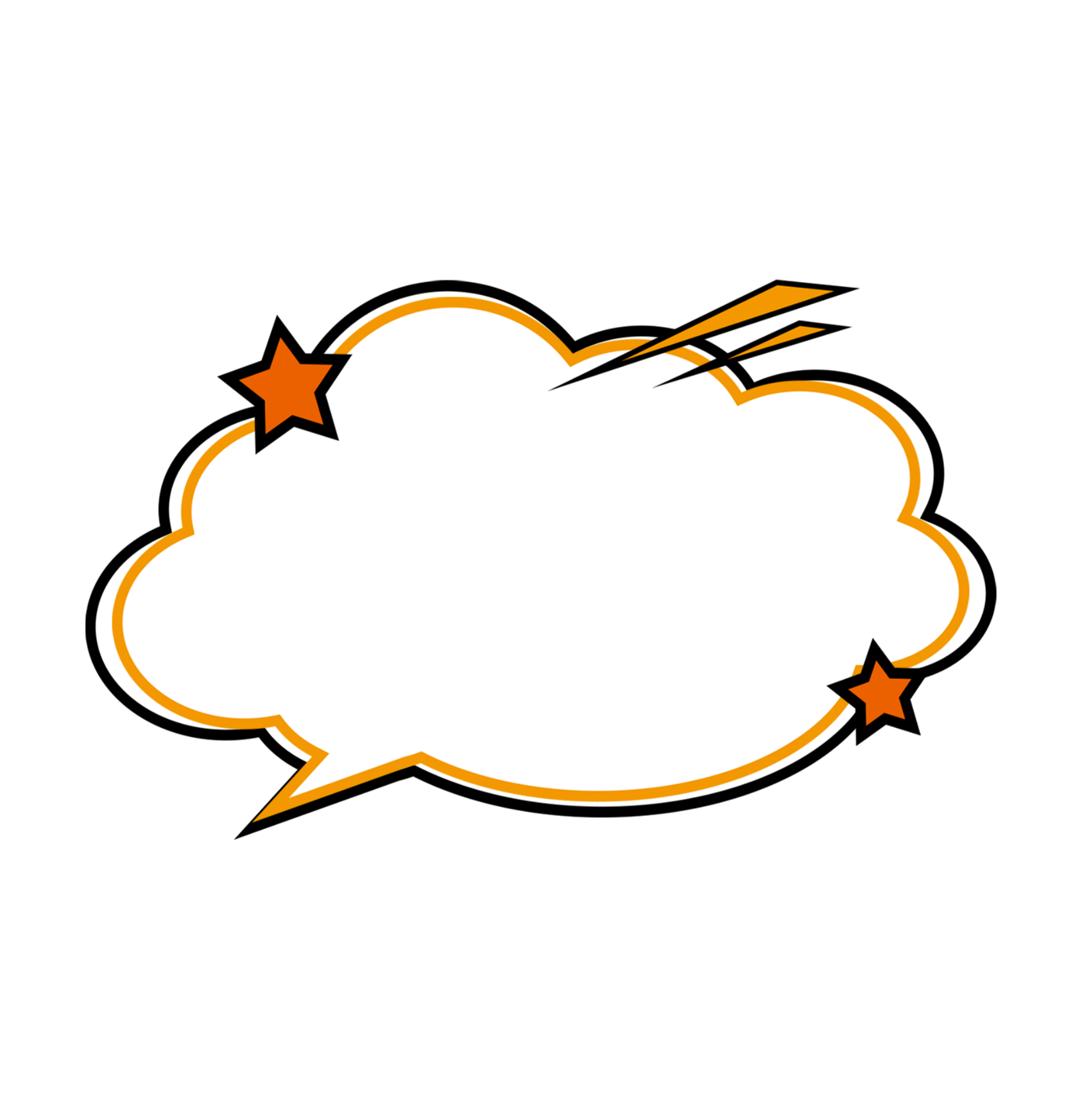 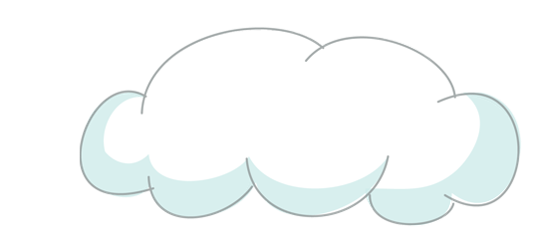 Thí nghiệm
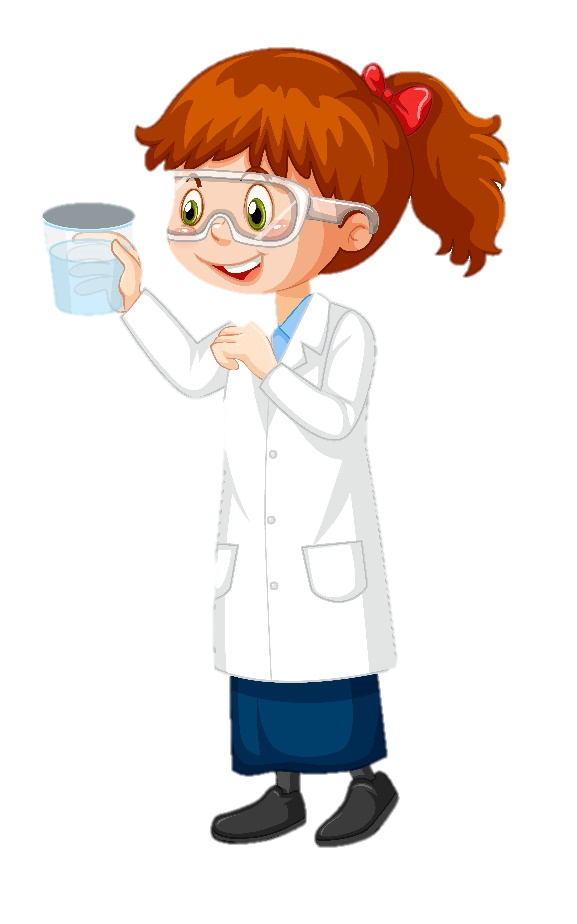 1. Rót nước vào khay và dùng vải, khăn bông, giấy, túi ni-lông, miếng nhựa để thấm nước.
2. Nhận xét nước thấm qua vật nào và không thấm qua vật nào?
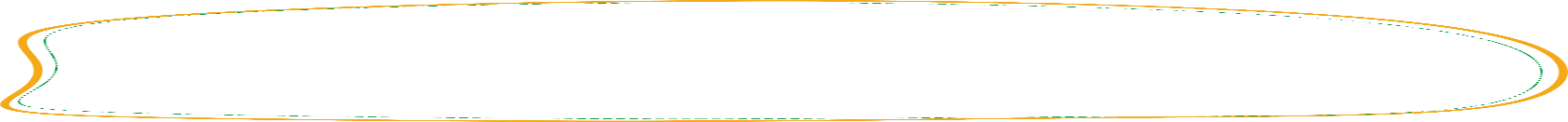 4. TÌM HIỂU VỀ TÍNH THẨM THẤU CỦA NƯỚC
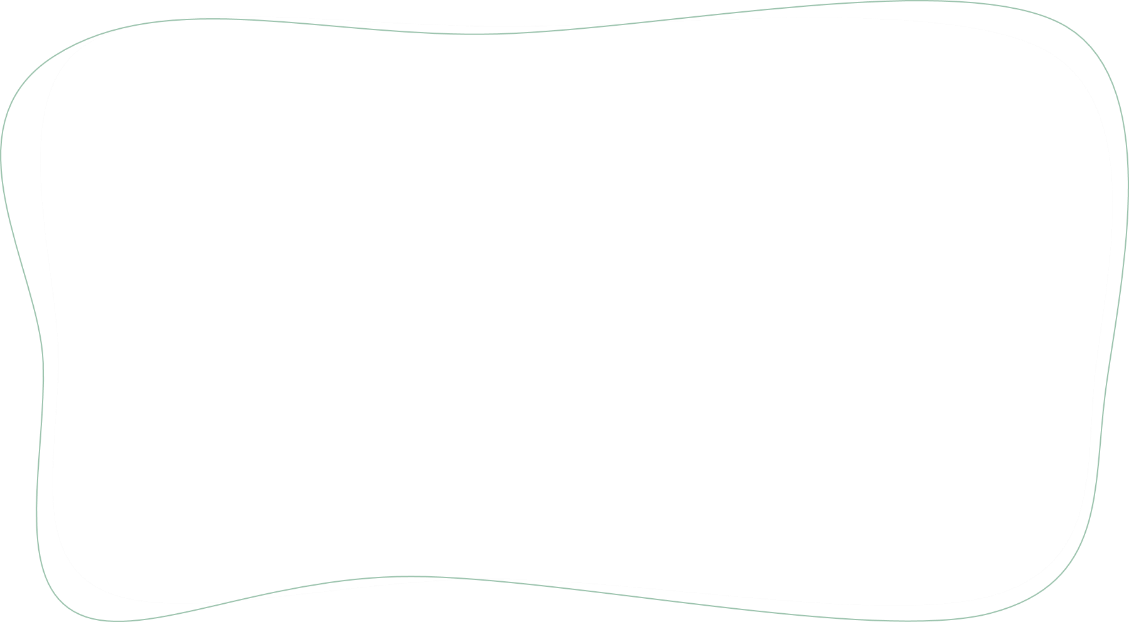 Nước thấm qua
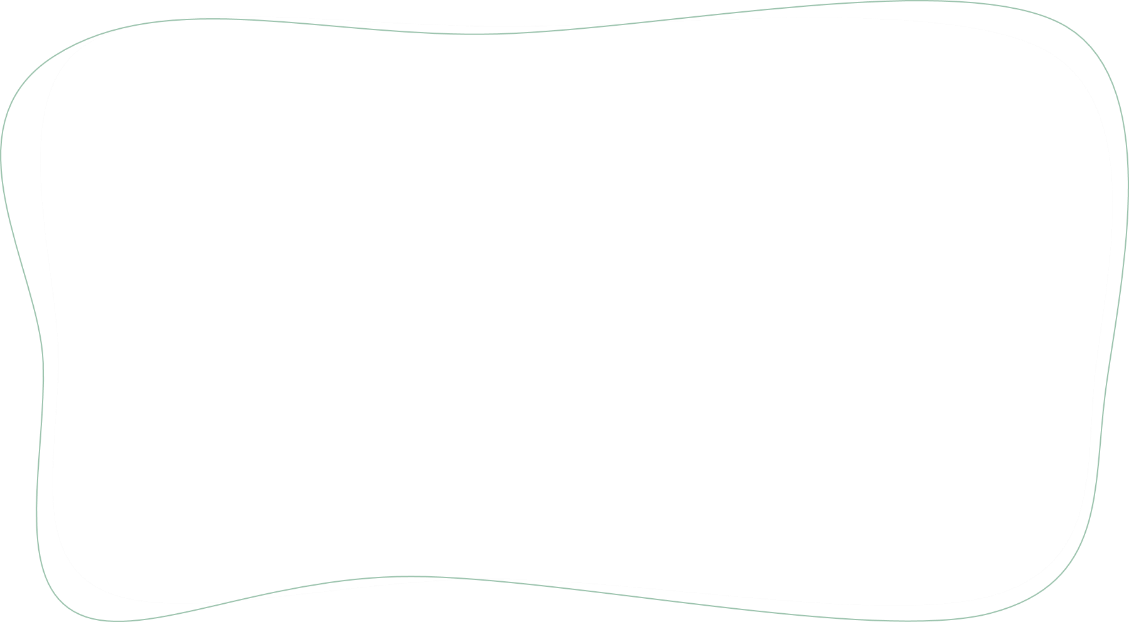 Nước không thấm qua
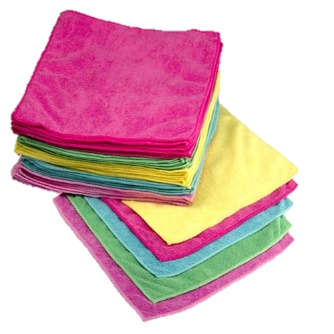 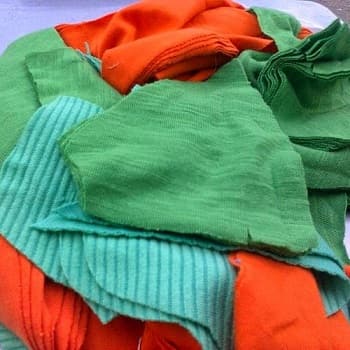 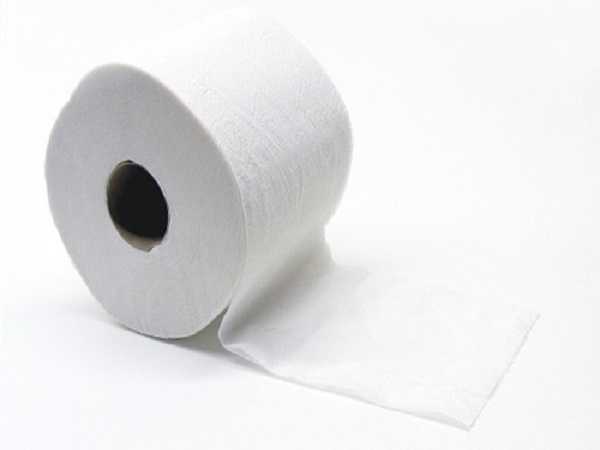 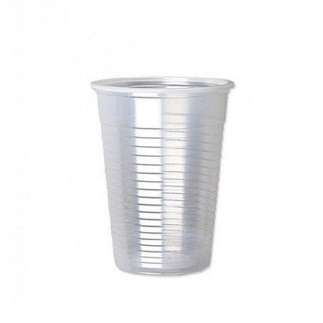 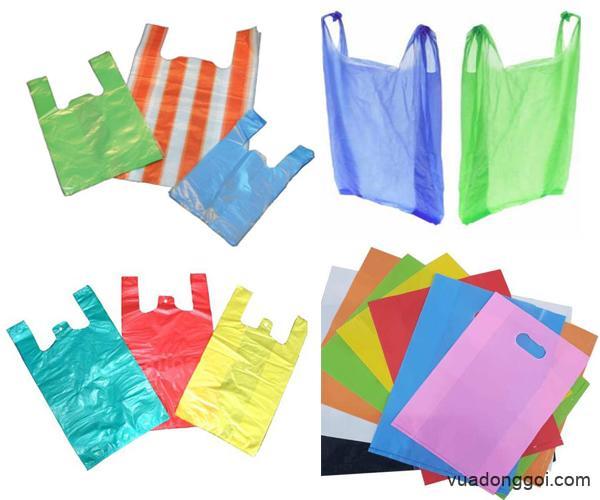 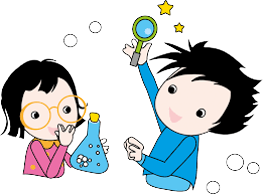 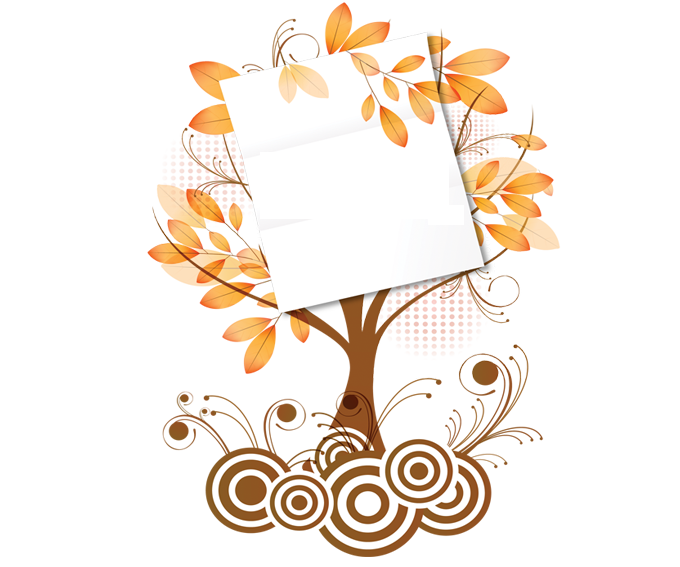 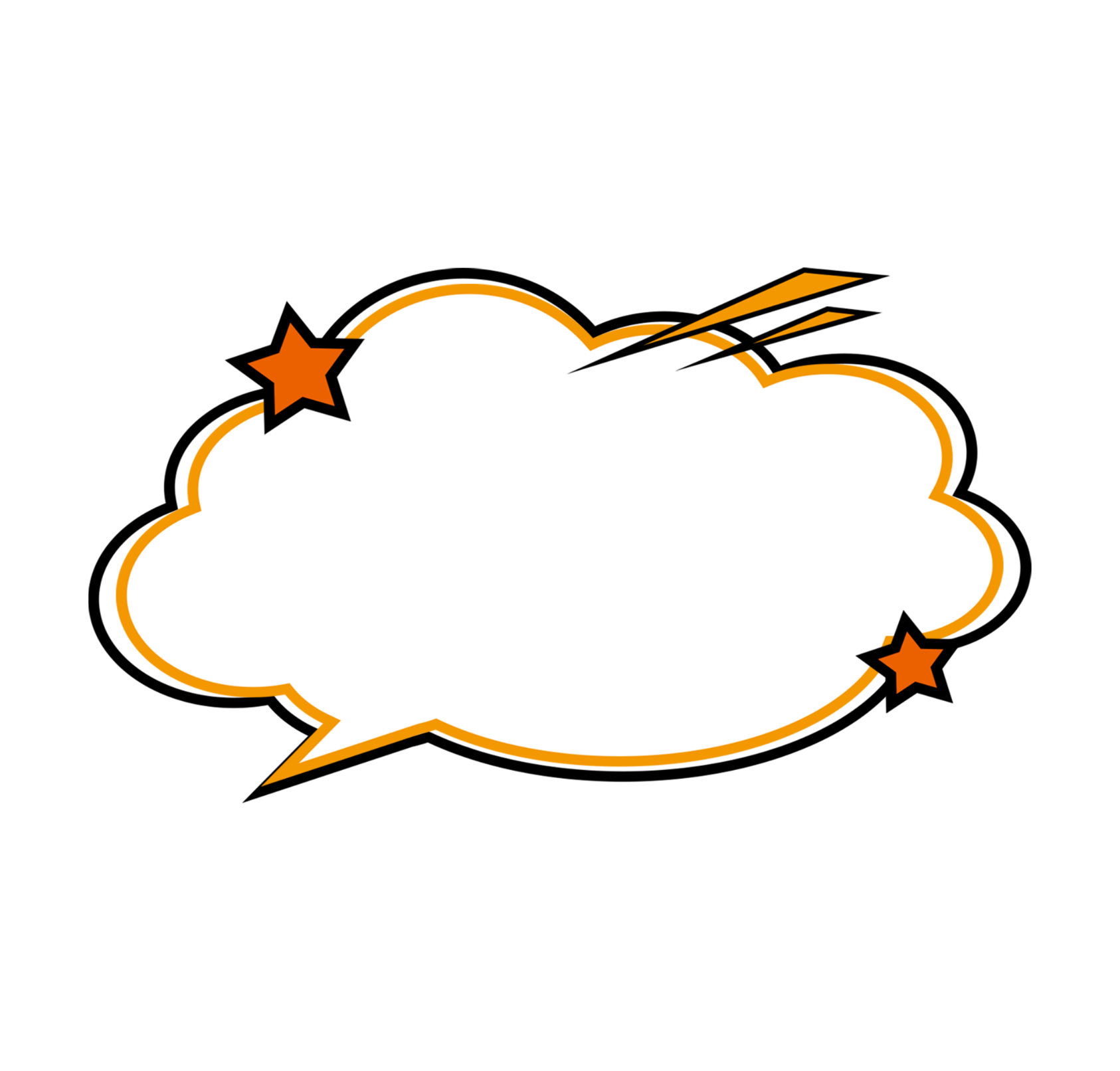 Kết luận
Nước thấm qua một số vật
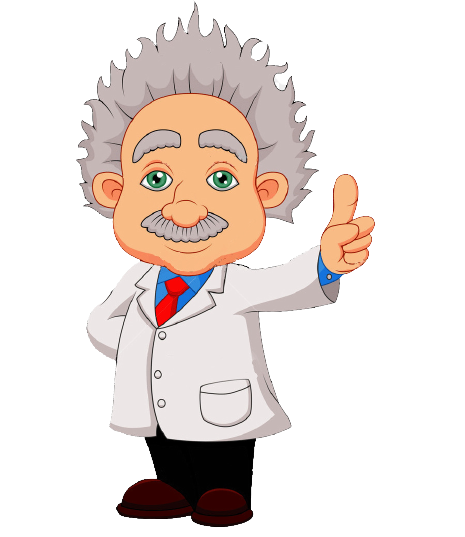 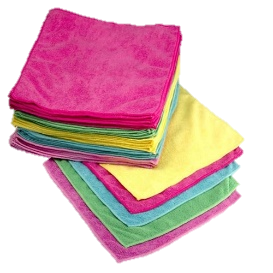 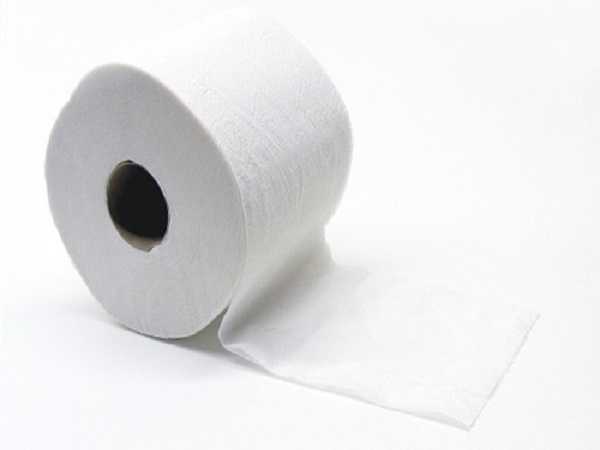 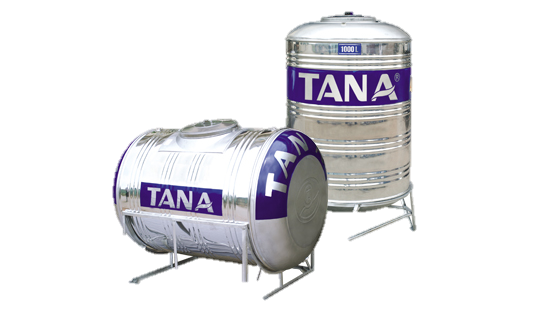 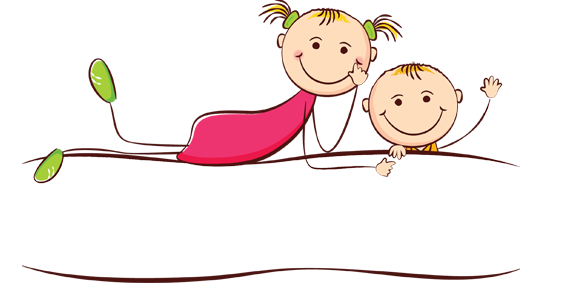 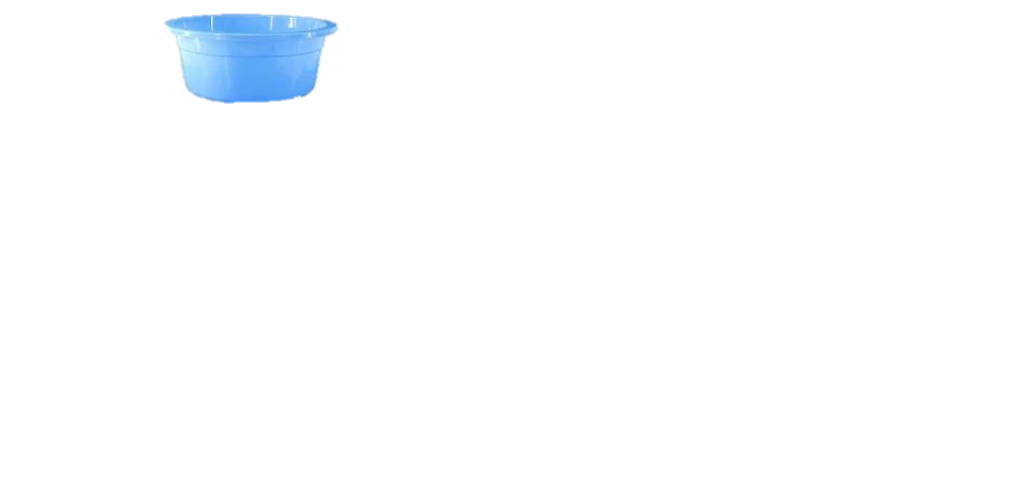 Vận dụng
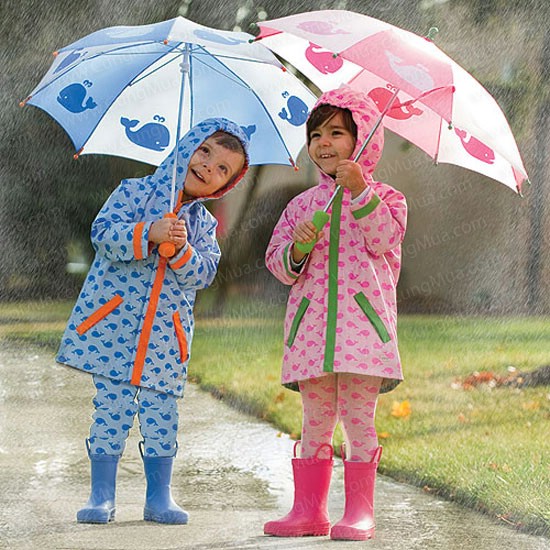 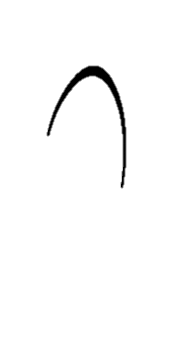 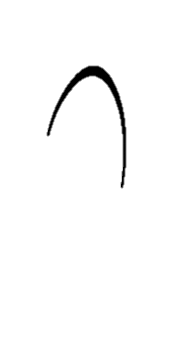 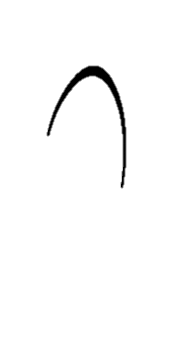 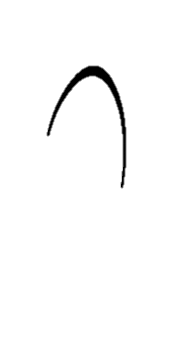 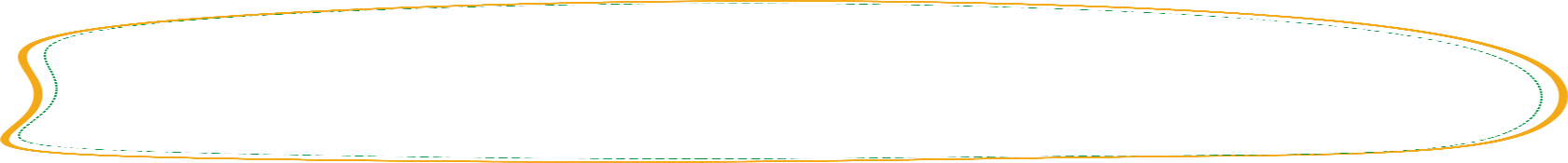 4. TÌM HIỂU VỀ TÍNH HOÀ TAN CỦA NƯỚC
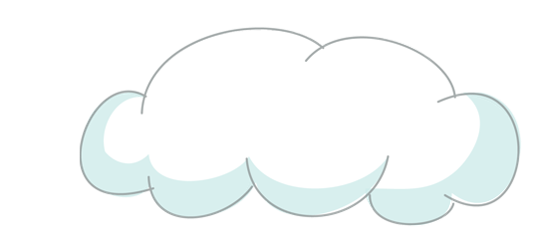 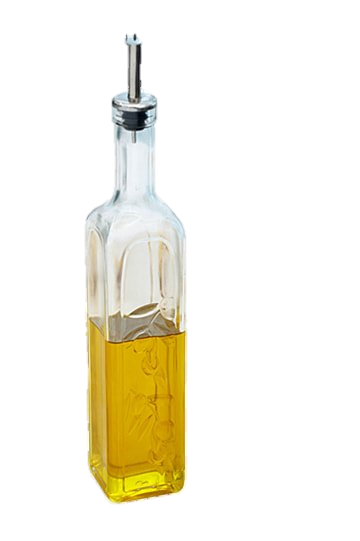 Thí nghiệm
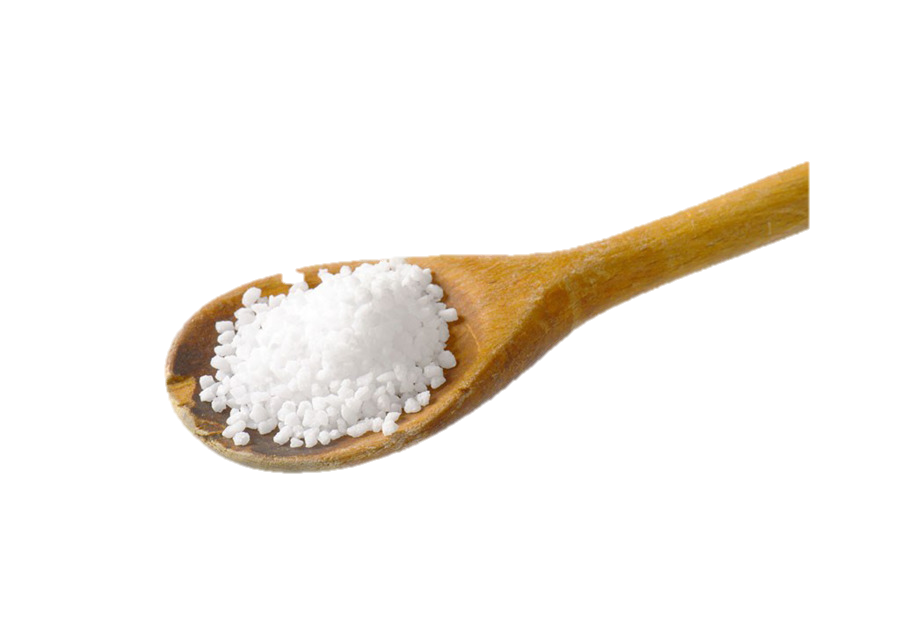 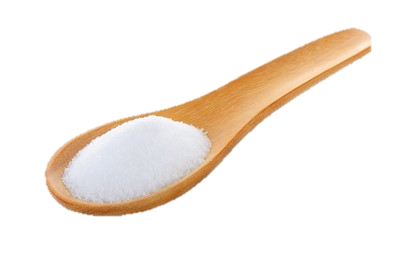 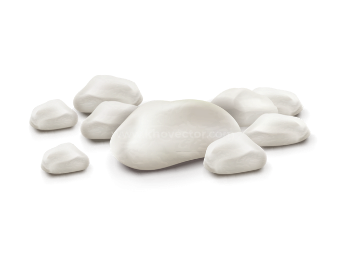 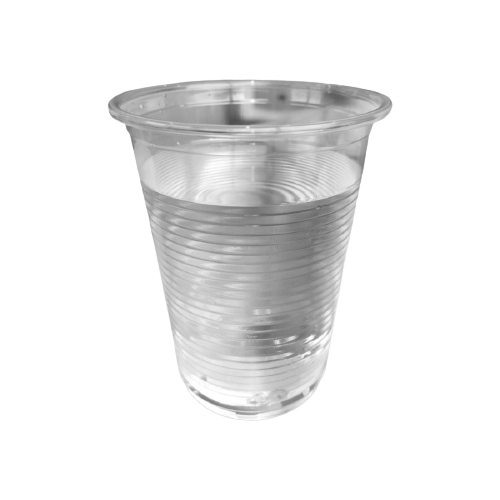 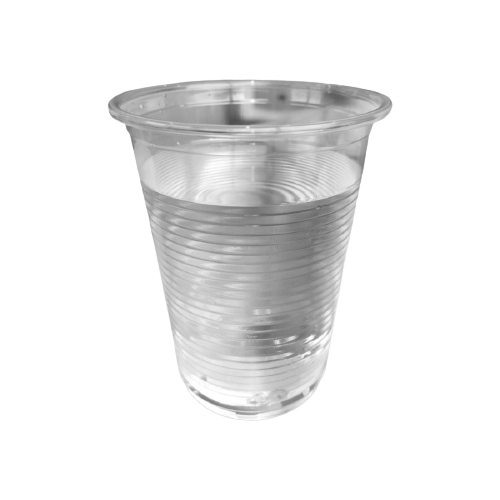 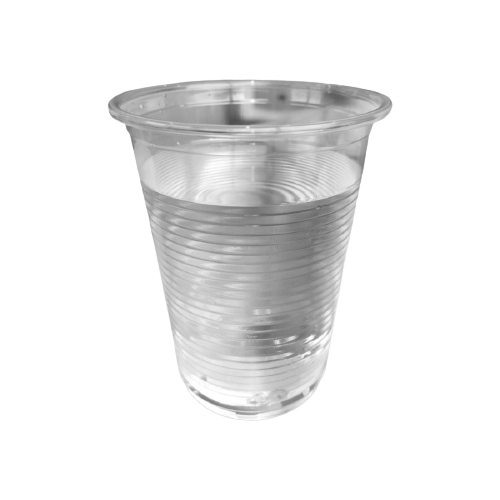 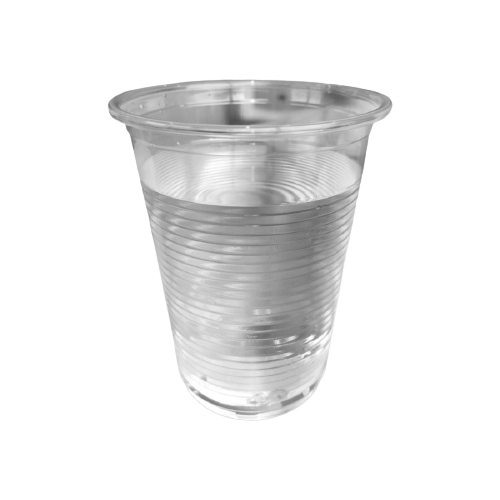 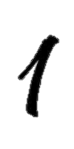 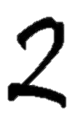 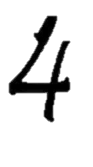 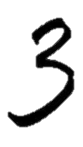 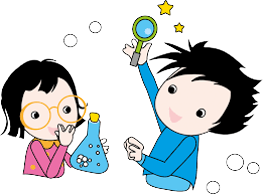 Mô tả thí nghiệm
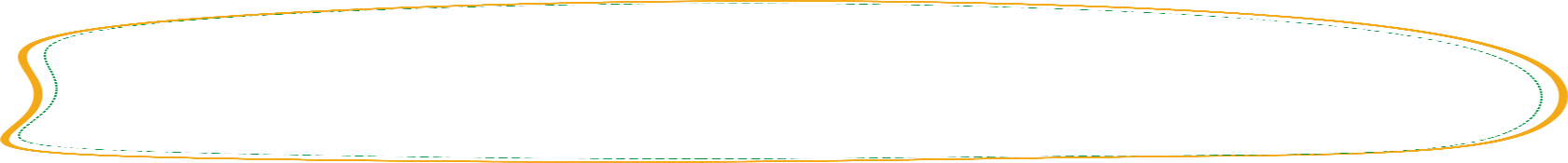 4. TÌM HIỂU VỀ TÍNH HOÀ TAN CỦA NƯỚC
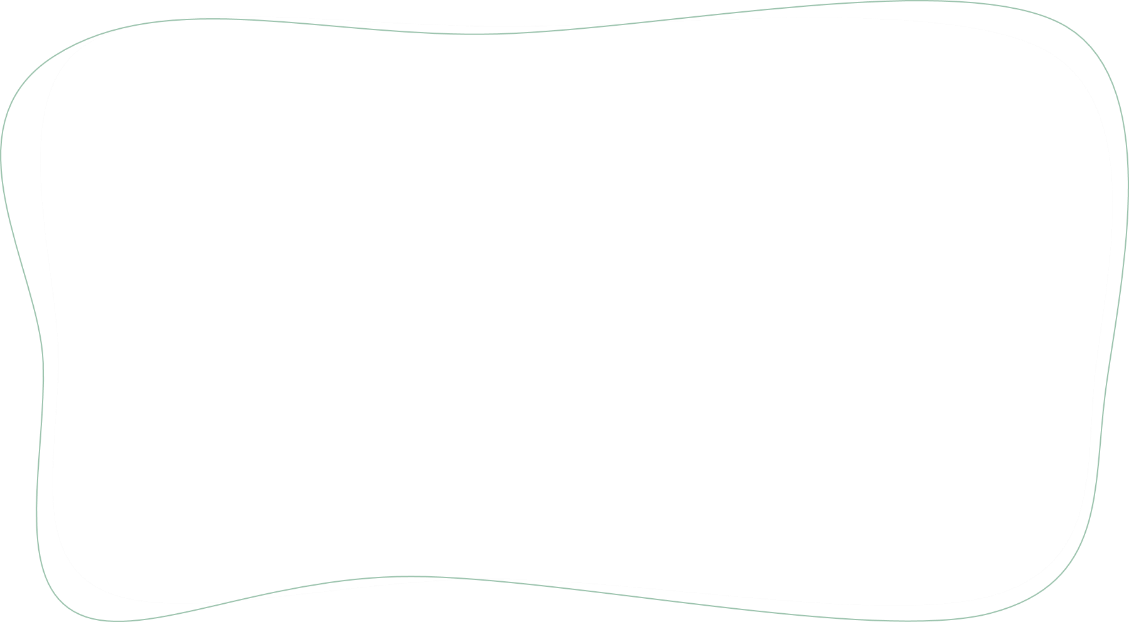 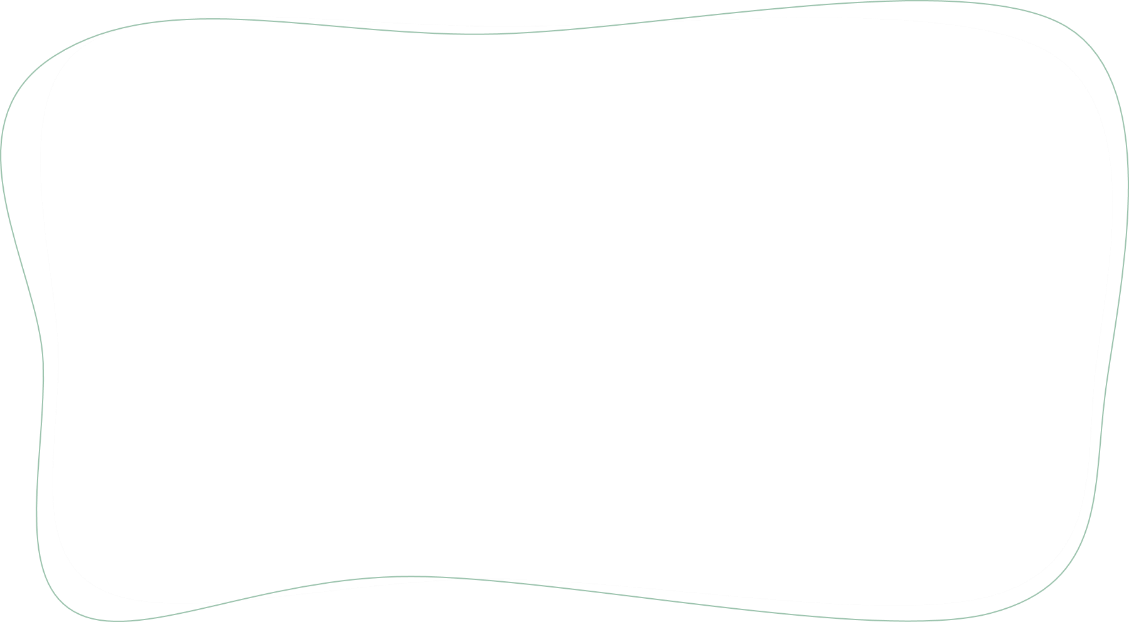 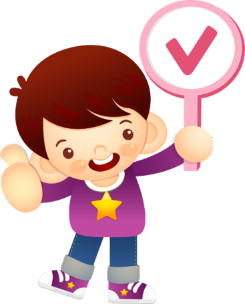 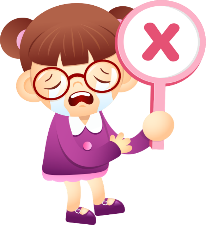 Nước hoàn tan được
Nước không hoà tan được
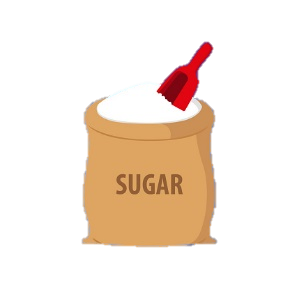 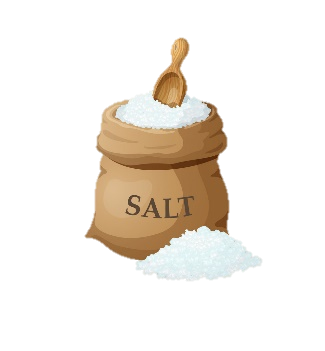 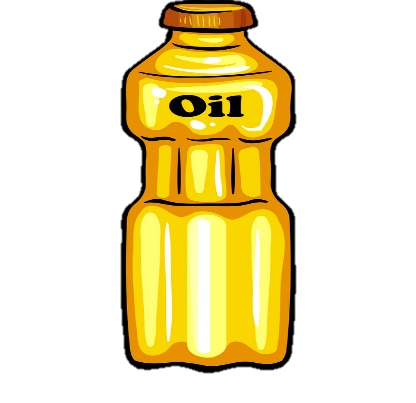 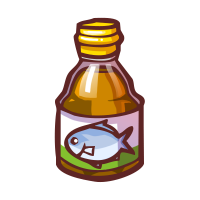 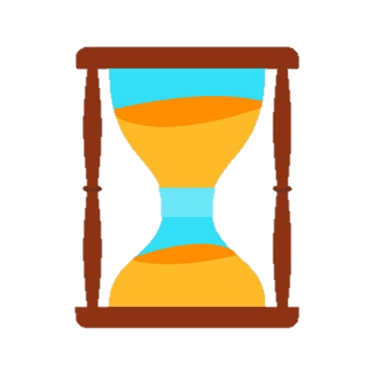 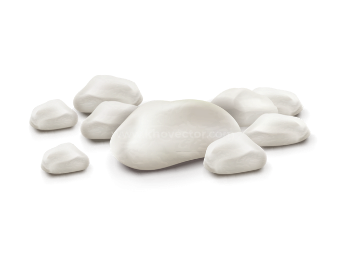 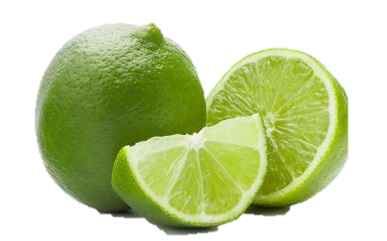 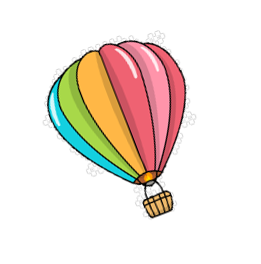 Kết luận
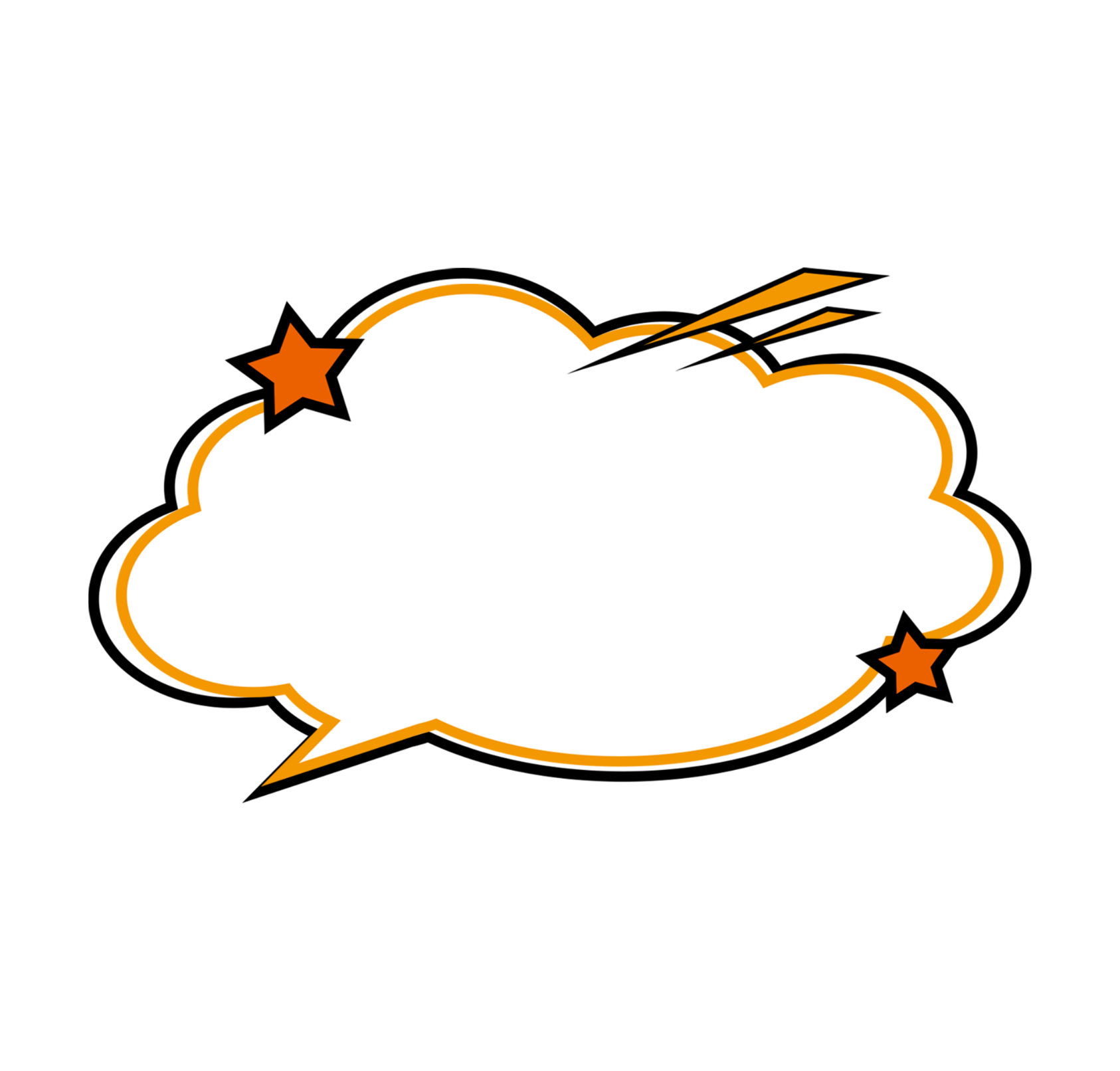 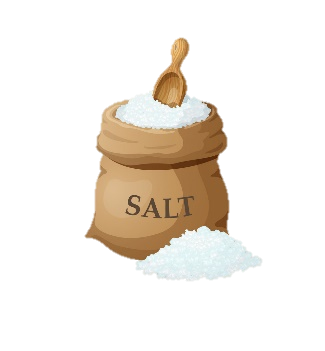 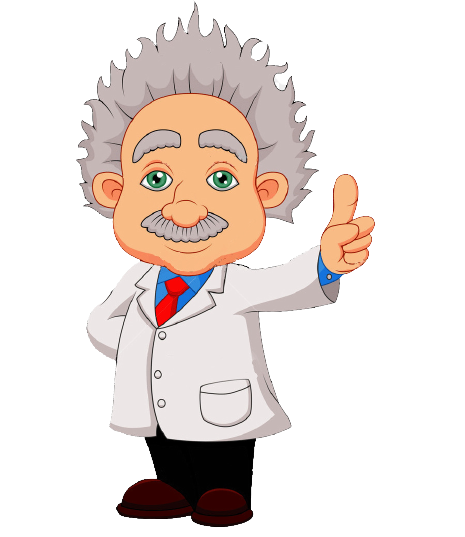 Nước hoà tan được một số chất
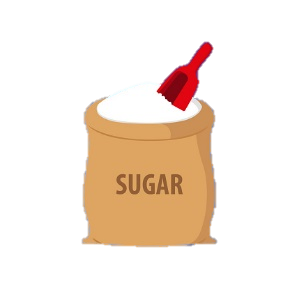 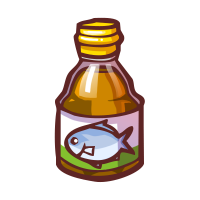 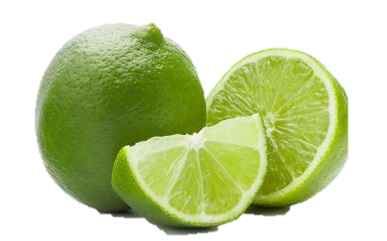 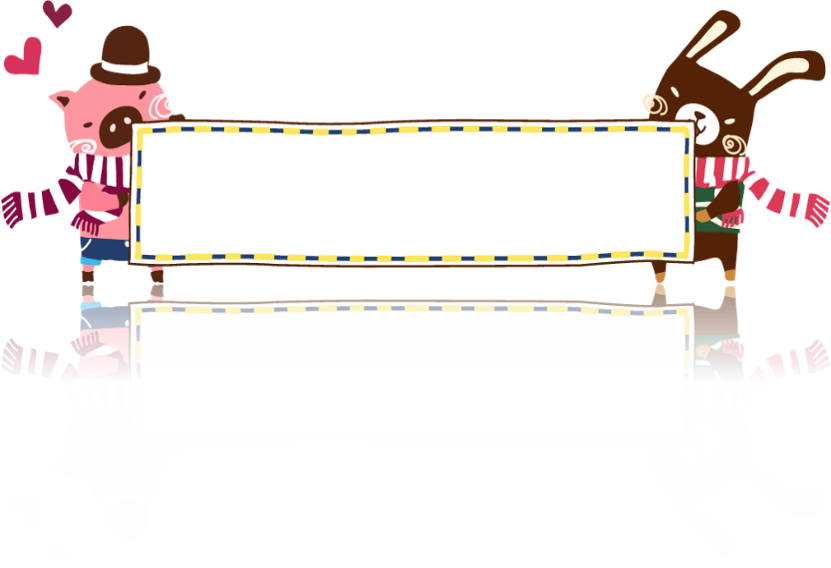 Vận dụng
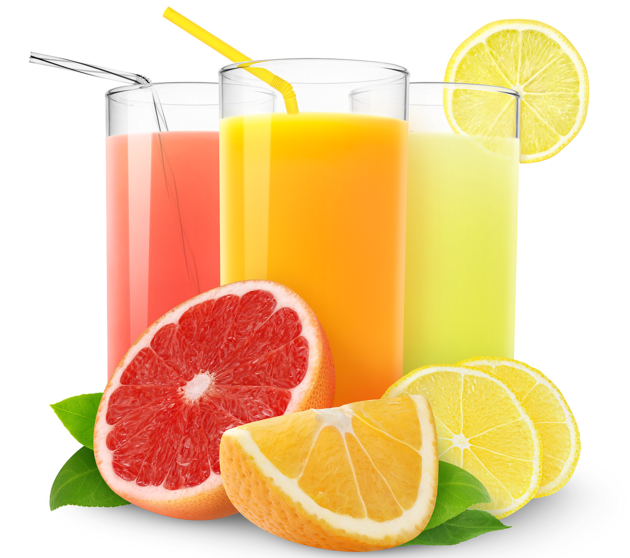 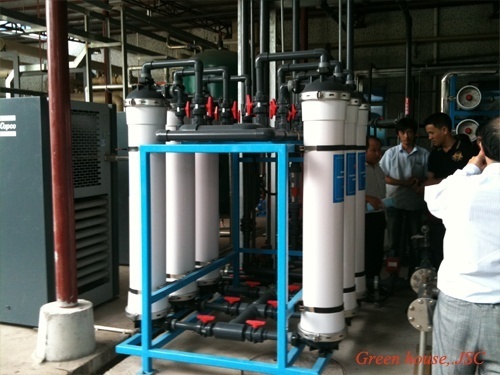 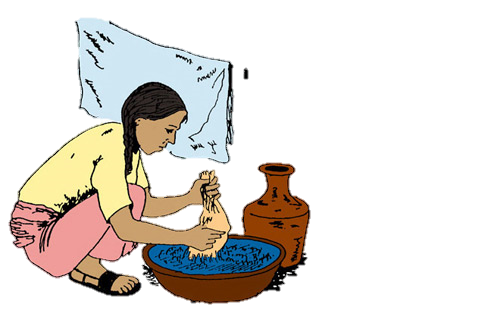 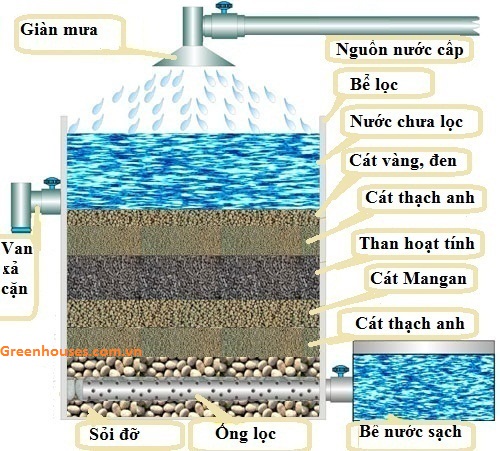 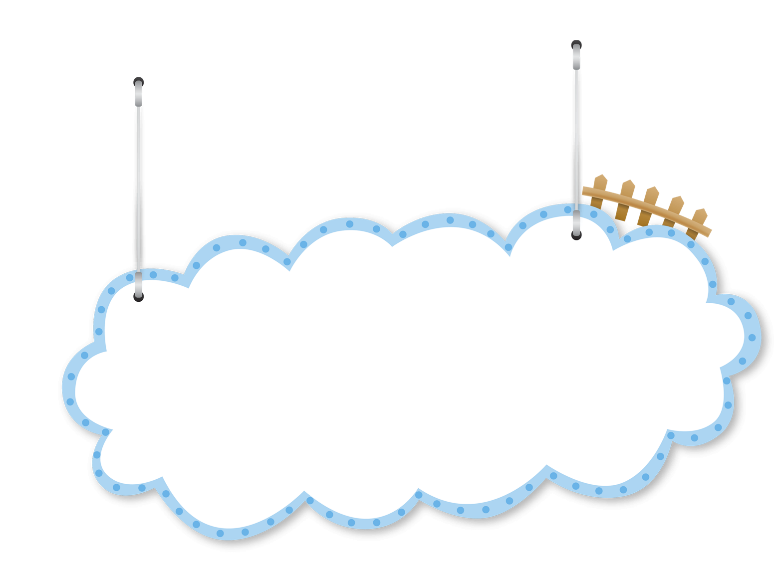 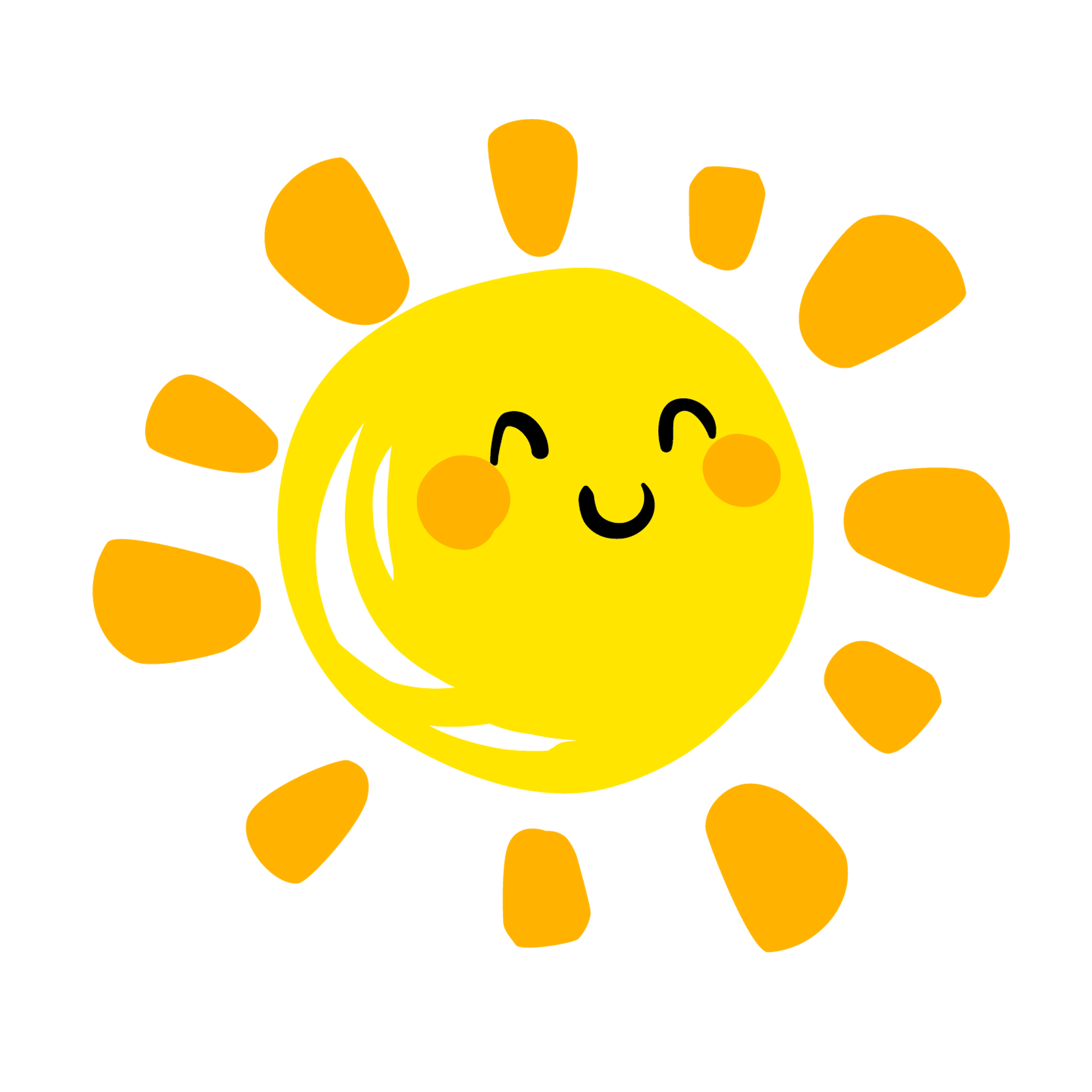 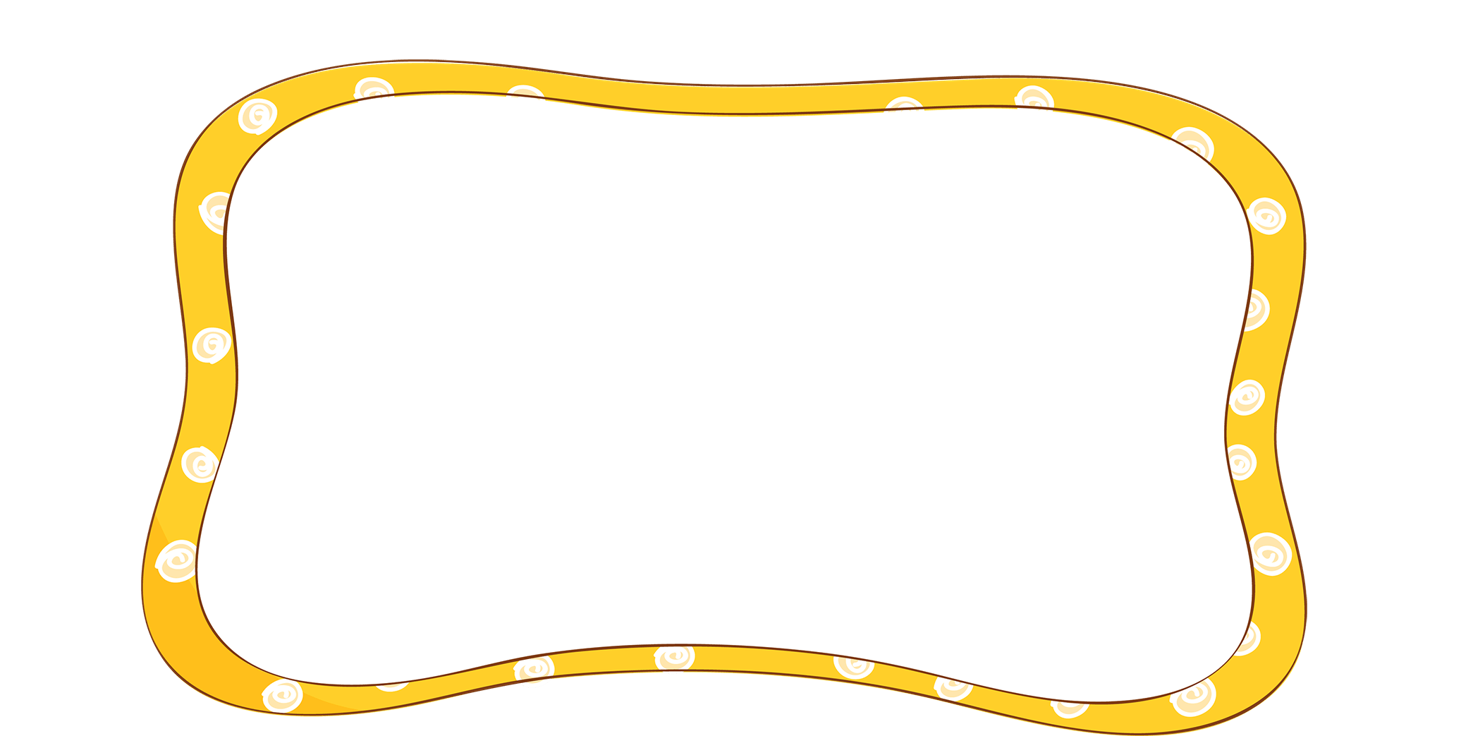 Ghi nhớ
Nước là một chất lỏng trong suốt, không màu, không mùi, không vị, không có hình dạng nhất định. Nước chảy từ cao xuống thấp, lan ra khắp mọi phía, thấm qua một số vật và hòa tan một số  chất.
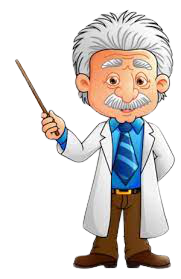 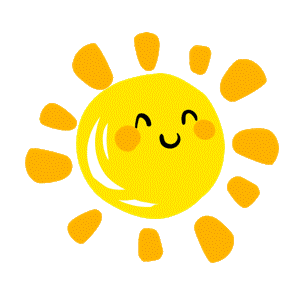 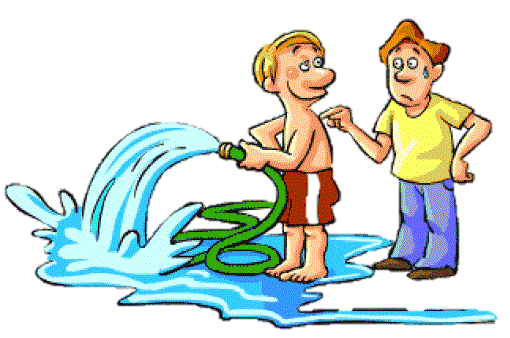 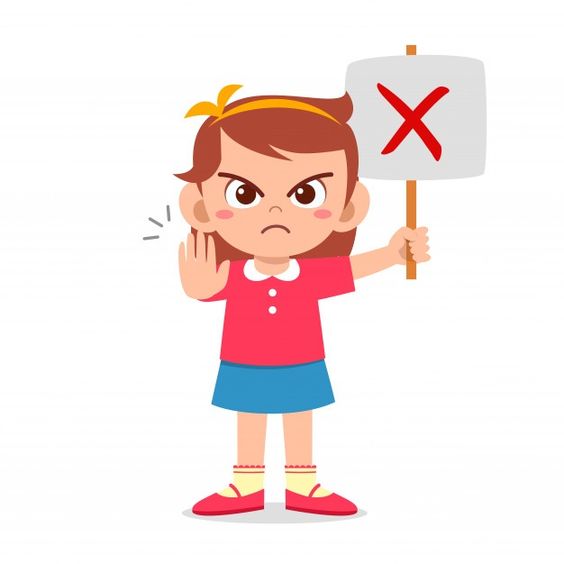 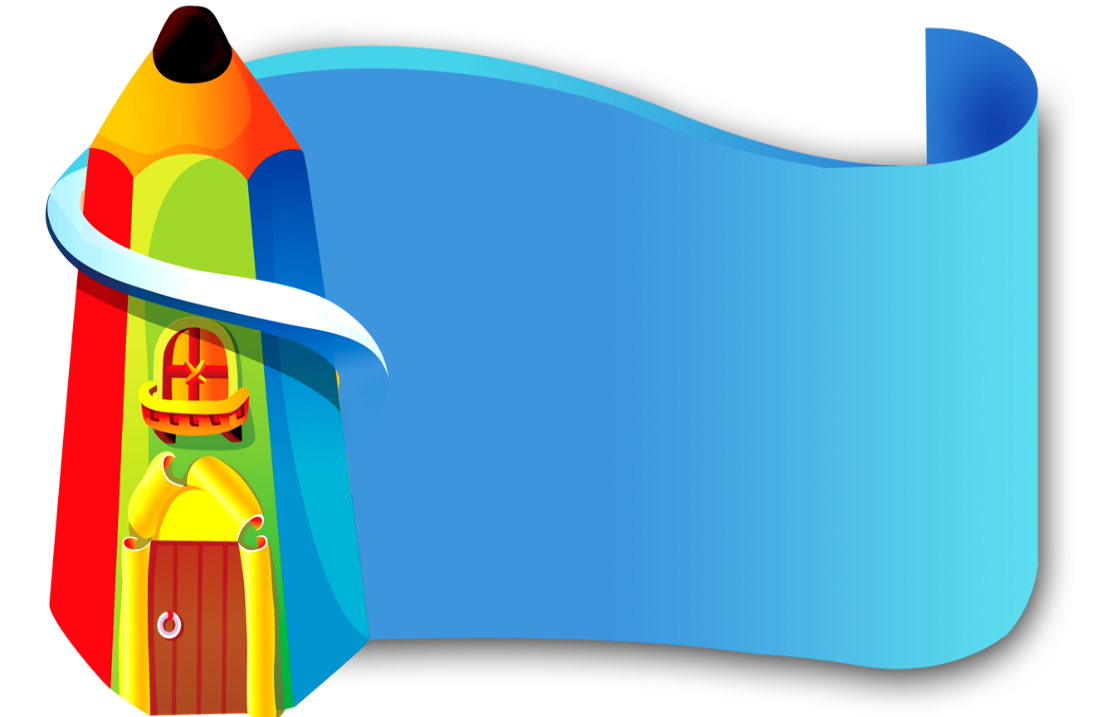 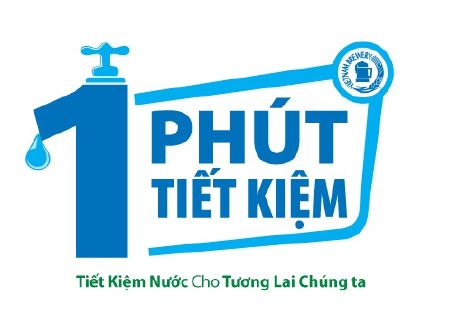 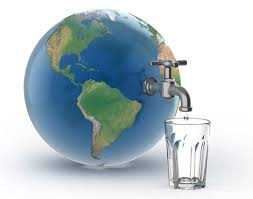 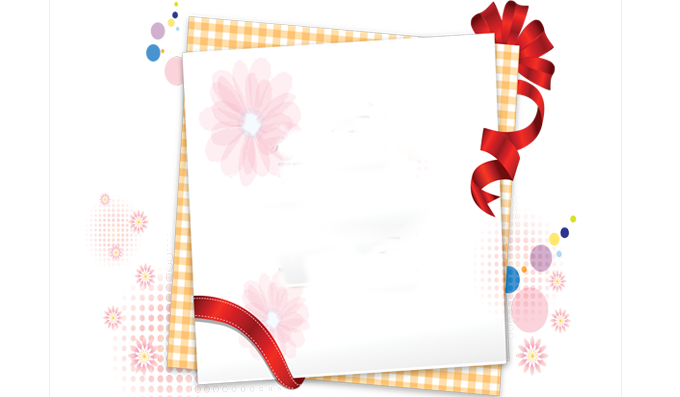 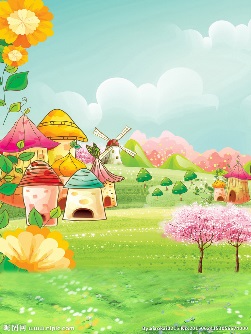 Dặn dò
Học thuộc ghi nhớ.
Chuẩn bị bài tiếp theo
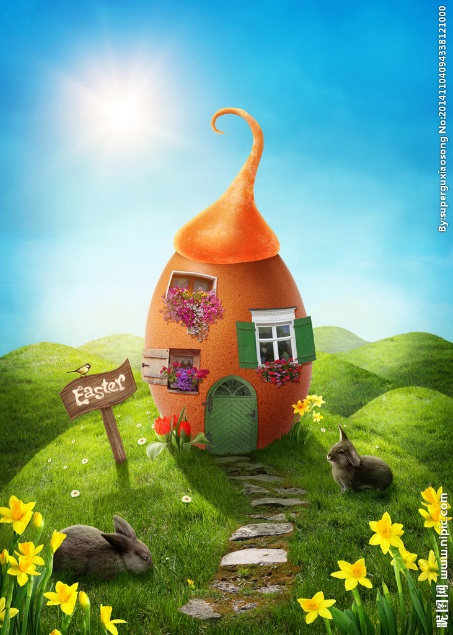 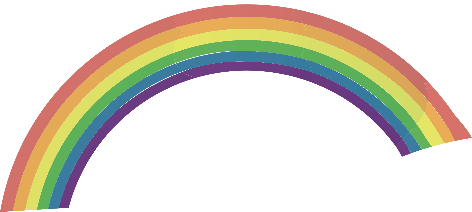 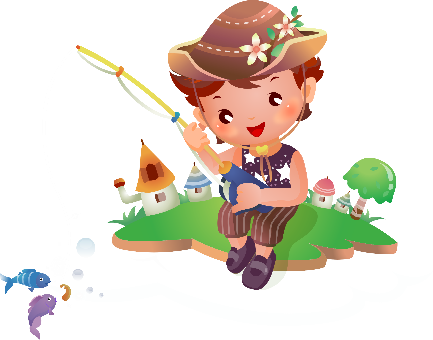 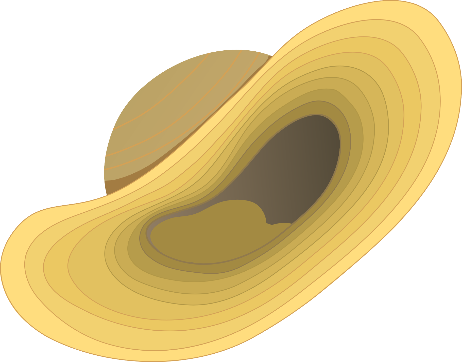 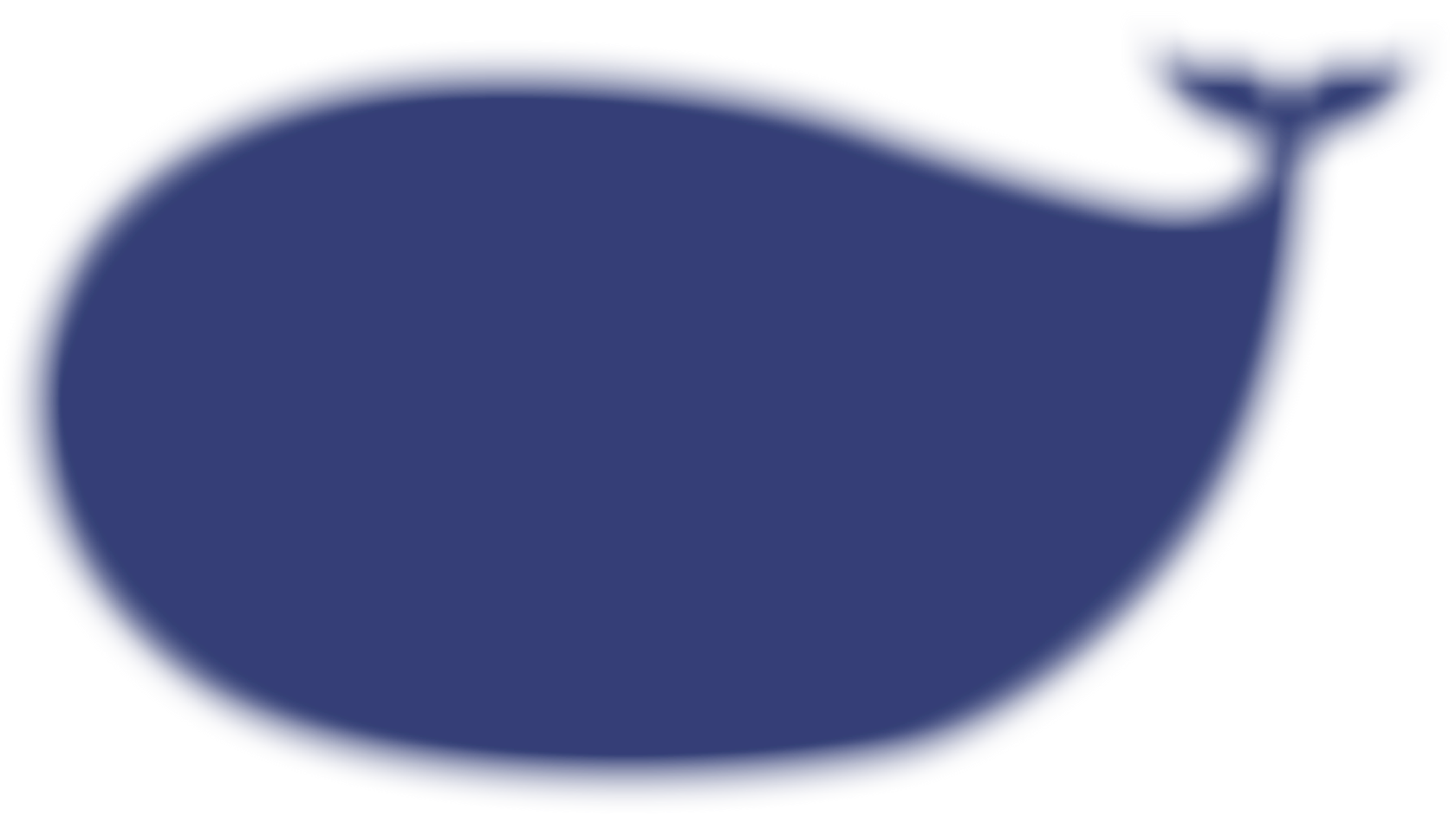 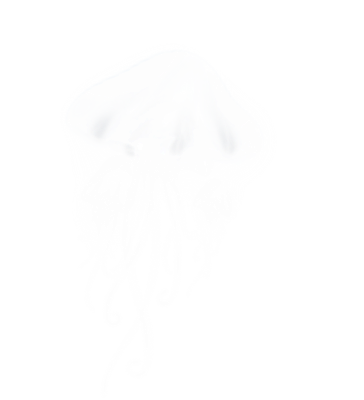 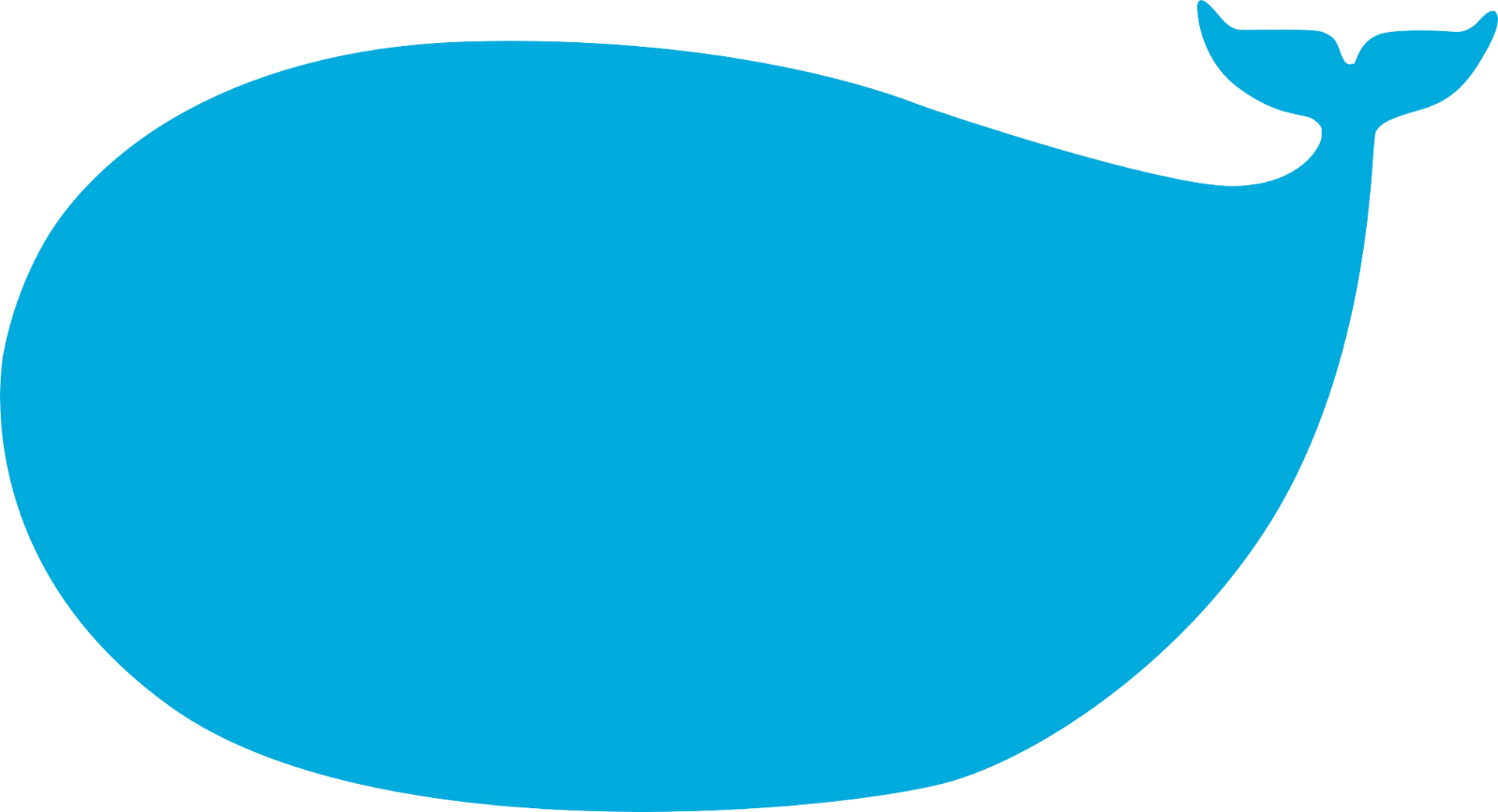 Chúc các em 
học tốt
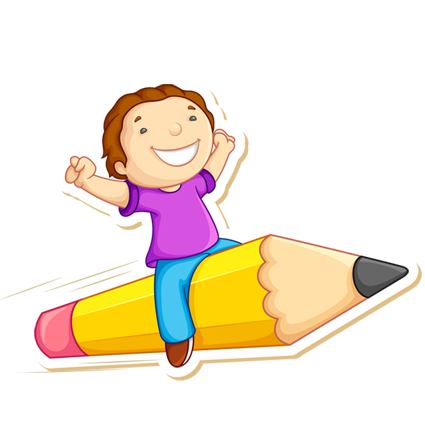 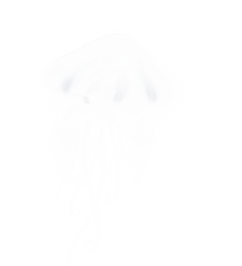 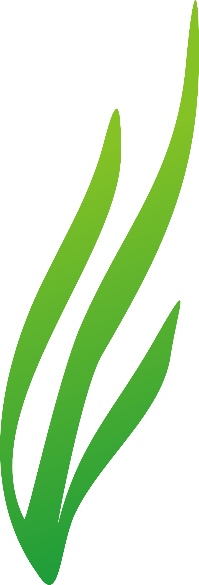 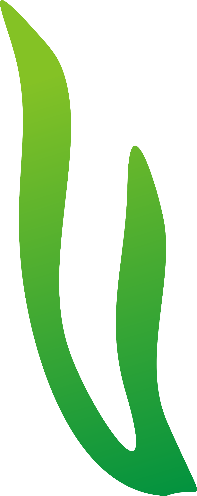 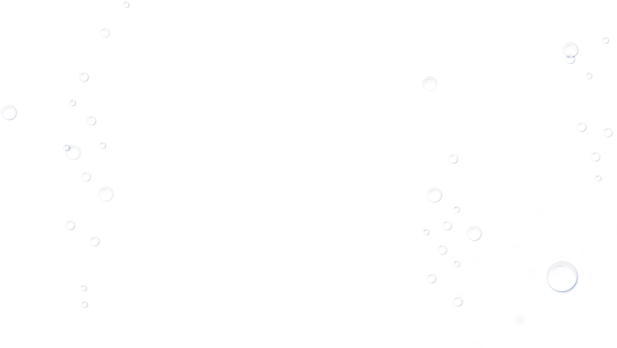 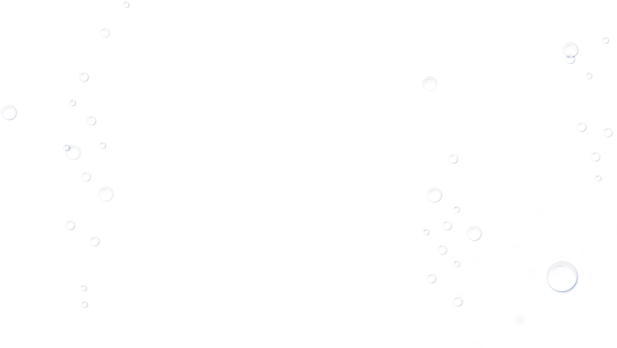 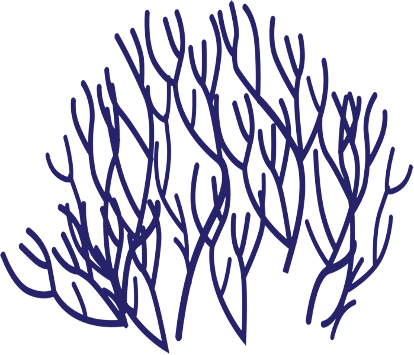 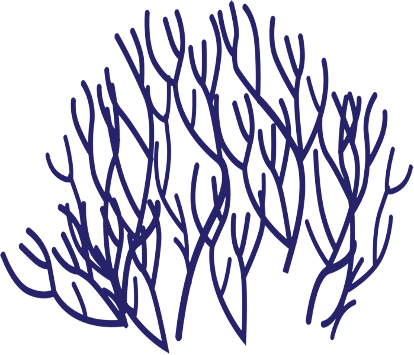 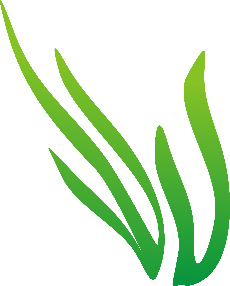 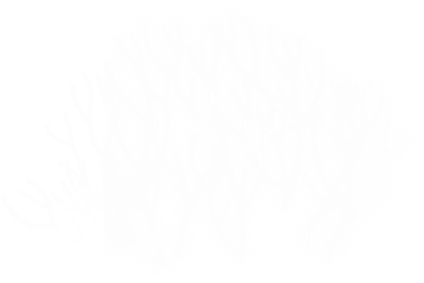 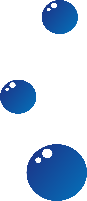 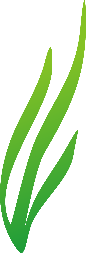 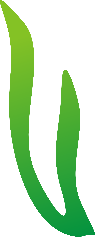 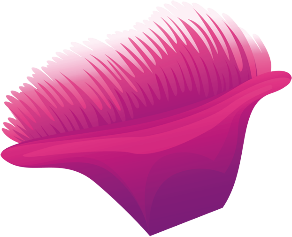 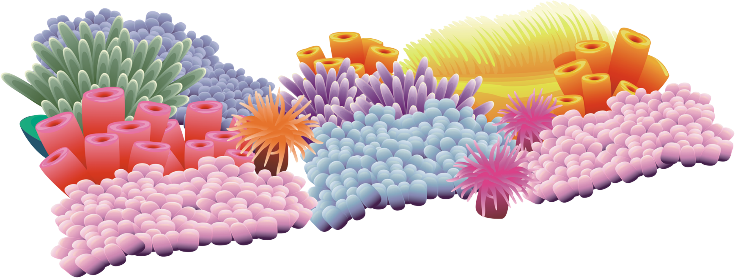 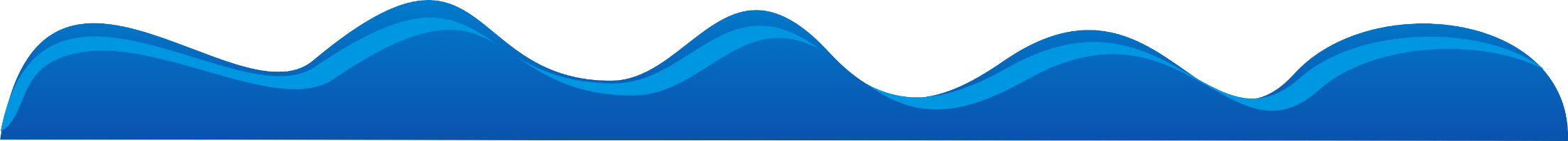 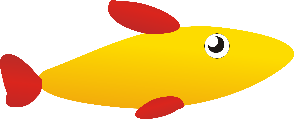 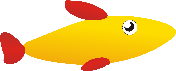 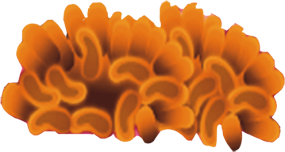 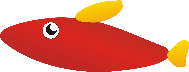